Český politický systém
Ladislav Mrklas / Daniel Kunštát
Katedra politologie a mezinárodních vztahů
2025
KurzČeský politický systém Struktura, zdroje, forma hodnocení
struktura
Politický systém Rakouska a Rakousko-Uherska 1848-1918
Politické systémy První a Druhé republiky
Protektorát a Třetí republika
Politický systém komunistického Československa 
Přechod k demokracii a proces konsolidace demokracie
Základní principy českého politického systému: Ústava ČR a dělba moci
Český parlament a parlamentarismus
Výkonná moc: prezident a vláda
Volby, volební systémy a volební chování
Organizované zájmy v české politice
České politické strany a stranický systém: vznik, vývoj a základní konfliktní linie do roku 2010
České politické strany a stranický systém: vývoj po roce 2010
Český politický systém
3
Literatura a zdroje
Povinné: 
BALÍK, Stanislav, Vít HLOUŠEK, Jan HOLZER a Jakub ŠEDO. Politický systém českých zemí 1848-1989. akt. vyd. Brno: Mezinárodní politologický ústav Masarykovy univerzity, 2011. ISBN 978-80-210-5438-7
BALÍK Stanislav, Vít HLOUŠEK, Pavel, PŠEJA, Jan HOLZER, Lubomír KOPEČEK, Andrew ROBERTS. Od Palackého k Babišovi. Česká politika 19. až 21. století. Praha: Dokořán, 2019. ISBN 978-80-7363-968-6
VODIČKA, Karel a Ladislav CABADA. Politický systém České republiky. Historie a současnost. 3. vyd. Praha: Portál, 2013. ISBN 978-80-7367-893-7 
Doporučené:
BRUNCLÍK, Miloš a Michal KUBÁT. Kdo vládne Česku? Poloprezidentský režim, přímá volba a pravidla hry. Brno: Barrister & Principal, 2017. ISBN 978-80-7485-122-3
BUREŠ, Jan, Jakub CHARVÁT, Petr JUST a Petr ŠTEFEK. Česká demokracie po roce 1989. Praha: Grada, 2013. 978-80-247-4283-0
KOLÁŘ, Petr, Jan KYSELA, Jindřiška SYLLOVÁ, Jiří GEORGIEV a Štěpán PECHÁČEK. Parlament České republiky. 3. vydání. Praha: Leges,  2013. ISBN 978-80-87576-95-3
MALÍŘ,  Jiří, Pavel MAREK a kol.: Politické strany 1938-2004. Vývoj politických stran a hnutí v českých zemích a v Československu, Brno: Doplněk, 2005. ISBN 80-7239-178-X
LORENZ, Astrid, Hana FORMÁNKOVÁ (eds.). Politický systém Česka. Brno: Centrum pro studium demokracie a kultury, 2019. ISBN 978-80-7325-483-4. Online: www.kas.de/documents/268176/7349152/Politisches+System+Tschechiens.pdf/cecdd4e4-f08f-5edb-cd28-468bb4cda001?version=1.0&t=1571395728614
Český politický systém
4
Forma hodnocení
Pro všechny studenty je předmět ukončen zkouškou

Studenti Aplikované ekonomie musí získat minimálně 50 % v závěrečném testu, který ověří základní orientaci v tématech

Studenti Politologie a MV budou mít dvě části zkoušky:
test ověřující základní orientaci v tématech (max. 50 % hodnocení)
aktivita v seminářích (viz dále) – platí pro studenty prezenční formy, resp. zpracování úkolu (viz dále) – platí pro studenty kombinované formy (min. 50 % hodnocení)
Český politický systém
5
Zadání k seminářům – prezenční forma
Cíl: 		naučit se vést kolektivní práci na konkrétním tématu v rozsahu 80 minut
Prostředek:	1) vytvořit relevantní zdrojovou základnu k tématu, 2) získat orientaci, která je dostatečná pro 		vedení celého semináře, 3) nastolit dílčí diskusní či přímo kontroverzní témata, 4) motivovat 		studenty k diskusi a spolupráci, 5) kriticky zhodnotit vlastní práci
Povinné části úkolu: 	
uvést téma do časového a historického rámce, nastínit základní události a vysvětlit, proč je téma relevantní, případně aktuální do současnosti /cca 20-25 minut, ne více/
prezentovat relevantní zdroje v tištěné i elektronické formě a kriticky je zhodnotit (např. zda nejsou poplatné době, zda jsou objektivní a nestranné, zda pozdější výzkum nedospěl k jiným závěrům apod.) /max. 5 minut/
zadat kolegům individuální nebo skupinové úkoly v adekvátním rozsahu – mohou mít formu diskusí a argumentací nad kontroverzními tématy, prezentaci odlišných názorů na konkrétní událost či fenomén, prezentaci mediálního pokrytí dané věci v aktuální době apod. /min. 30 minut/
závěrečné hodnocení semináře /posledních 5 minut/
Fakultativní části: záleží na konkrétním studentovi, zda se pustí do dalších dílčích úkolů, bude kombinovat zadání 
Hodnocení:	primárně hodnocen bude student, který si seminář připraví – v rámci semináře získá min. 40 % 		celkového hodnocení předmětu sekundárně hodnoceni budou všichni studenti – každý může 		získat 1-3 body, které budou tvořit 20 % celkového hodnocení předmětu; minimum pro absolvování 		předmětu je 15 bodů
Český politický systém
6
Periodizace politických systémů
1848-1918	PS habsburské monarchie a Předlitavska
1918-1938	PS První republiky
1938-1939	PS Druhé republiky
1939-1945	„PS“ Protektorátu
1939-1945	„PS“ zahraničního odboje a tzv. prozatímní státní 				zřízení
1945-1948	PS Třetí republiky
1948-1989	PS komunistického Československa
Český politický systém
7
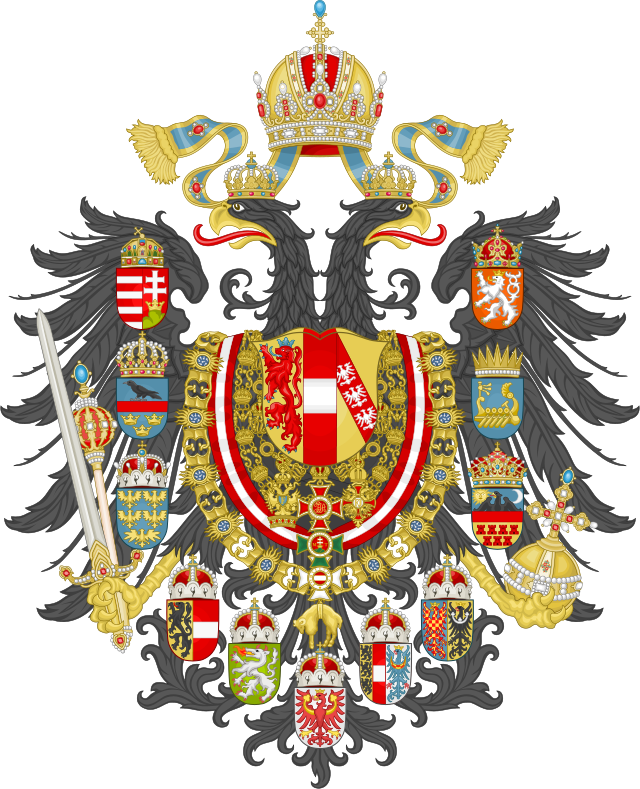 Politický systém rakouské monarchie a předlitavska
Základní charakteristika
Období, kdy byly položeny základy moderní české politiky
Velmi specifický státní útvar se svébytnou politickou kulturou formující další budoucnost prakticky celého prostoru střední Evropy
Za dlouhou dobu 70 let prošlo politické zřízení cestu od absolutismu s obtížnými pokusy o ústavní vládnutí až po fázi konstitucionalizace a evolučně přicházející demokratizace směrem k masové politice
Systém není možné považovat za plně demokratický ani plně parlamentní, nicméně nastoupená cesta se až do vypuknutí války ukazovala jako v zásadě nezvratná
Z hlediska českých zemí se tu objevují především tři tradice, které ani později nezmizí: 1) (proto)parlamentní forma vlády, 2) politická roztříštěnost, 3) problematický vztah ke státu a k držitelům moci, jakož i k politice jako takové
Český politický systém
9
Základní milníky ústavně-politického vývoje
1848 – první oktrojovaná tzv. Pillersdorfova ústava
1848-49 – říšský  sněm (Vídeň, Kroměříž)
1849 – oktrojovaná tzv. Stadionova ústava – mj. vznik obecní samosprávy
1851 – Silvestrovské patenty - konec konstitucionalismu
1860 – císařský manifest a tzv. říjnový diplom 
1861 – třetí tzv. Schmerlingova oktrojovaná  ústava 
1867 – Říšské zastupitelstvo přeměněno v ŘR s ústavodárnou kompetencí, dále zákon o odpovědnosti ministrů
1867 – tzv. prosincová ústava
1873, 1882, 1896 a 1907 – volební reformy
Český politický systém
10
Prosincová ústava (1867)
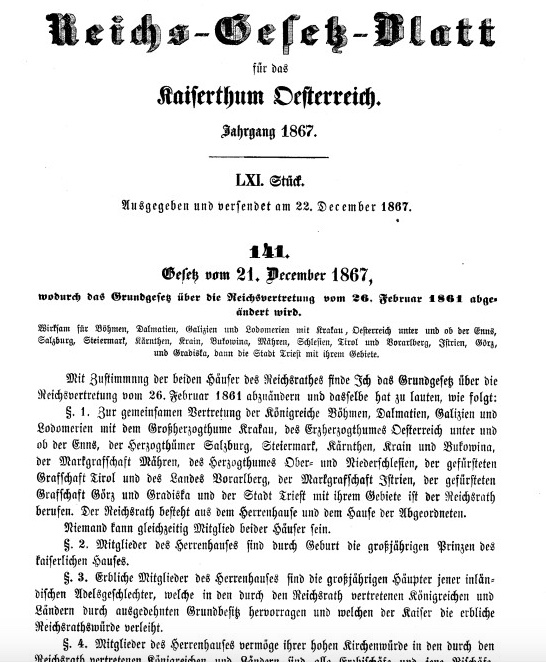 projednávaná a přijímaná byla během celého roku 1867 v návaznosti na rakousko-uherské vyrovnání a princip dualismu 
nebyla oktrojována, ale vznikla jako kompromis mezi císařem a parlamentem
soubor sedmi zákonů: 
o říšském zastupitelstvu, 
o všeobecných právech občanů, 
o zřízení Říšského soudu, 
o soudní moci, 
výkonu vládní a výkonné moci, 
o delegacích 
o ministerské odpovědnosti
spojení principů monarchistické legitimity a suverenity lidu, dělby moci a výčtu základních práv a ústavního soudnictví
Český politický system
11
Prosincová ústava a dělba moci
Prerogativy koruny
Branná moc, státní smlouvy (pokud se netýkaly celého RU), svolávání a rozpouštění říšské rady (ŘR), sankce na zákony, nouzová nařízení, jmenování ministrů, členů horní komory a místodržitelů
Říšská rada
Dvoukomorový parlament
Panská sněmovna – 4 typy členů: princové, virilisté, jmenovaní, dědiční
Poslanecká sněmovna – 203 členů nepřímo volených zemskými sněmy, nicméně obstrukce vedly k tomu, že se postupně prosadila přímá volby
Zákonodárná iniciativa
vláda jako celek, obě sněmovny
pro schválení nutný souhlas obou komor a císařská sankce (panovník měl tedy absolutní veto)
ústavní zákony - 2/3 v obou komorách)
nouzová nařízení panovníka – kontrasignace ministra – provizorní, potvrzení ŘR
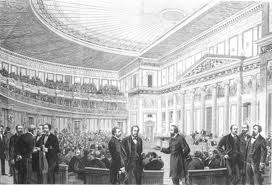 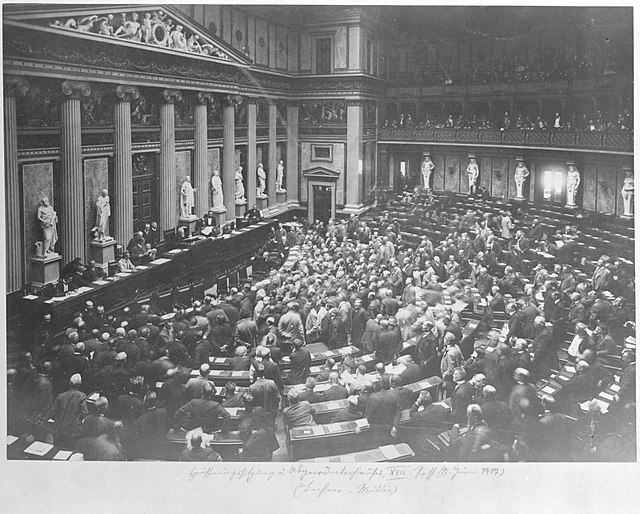 Český politický system
12
Ústavní odpovědnost ministrů
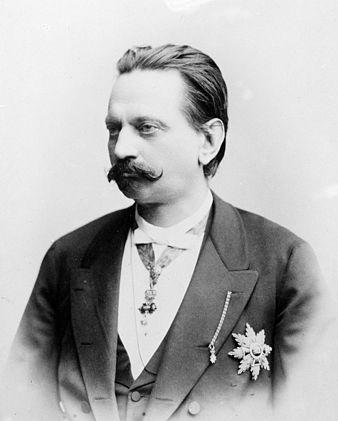 Nejde o klasickou parlamentní odpovědnost
Vláda byla de facto císařská a nepotřebovala parlamentní hlasování o důvěře a parlament jí ani nemohl vyslovit nedůvěru
Ústavní odpovědnost spočívala v tom, že museli být věrni ústavnímu pořádku
V praxi se však ministerští předsedové snažili parlamentní většinu získat a udržovat, pokud ji ztratili, obvykle abdikovali
Zpočátku měli většinu liberálové (cca do roku 1879), později byla ákladem často byl tzv. železný kruh pravice, tvořený německorakouskými konzervativci, Čechy a Poláky
Předlitavské vlády byly značně nestabilní – za roky 1867 až 1918 se jich vystřídalo celkem 30 – nejdéle vydržely Taafeho vláda (konzervativní, 1879-93) a Auerspergova vláda (spíše liberální, 1871-79)
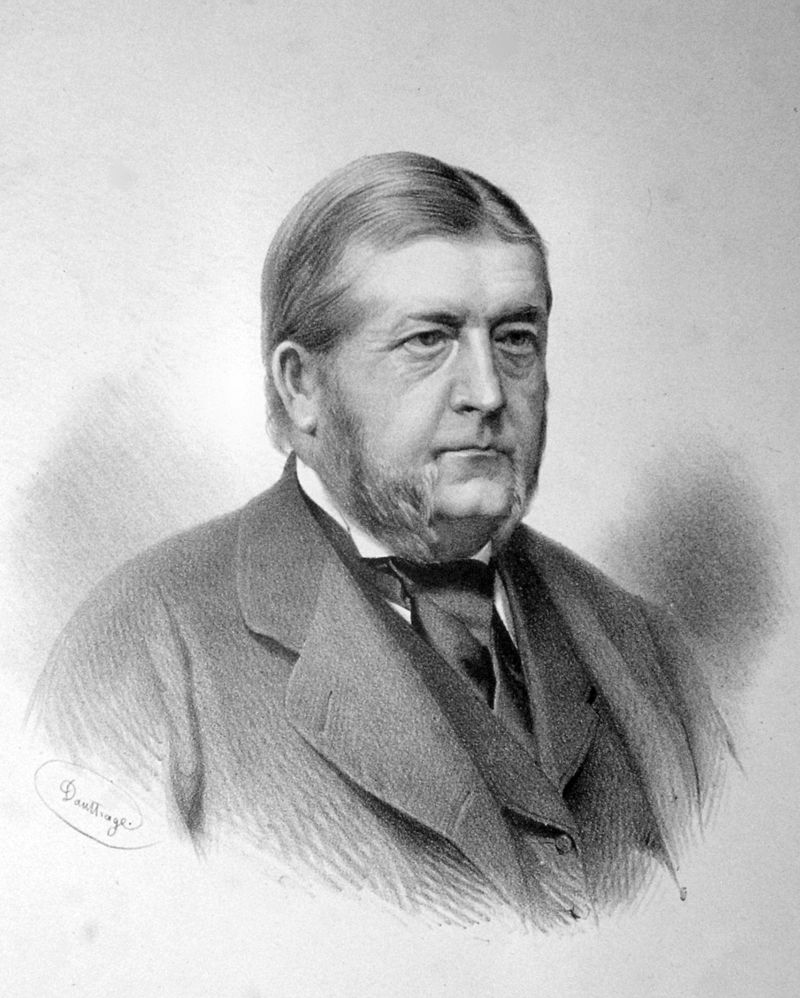 Český politický system
13
Český politický systém
14
Etnické složení obyvatelrakouska-uherska1910
Český politický systém
15
Politická a parlamentní realita
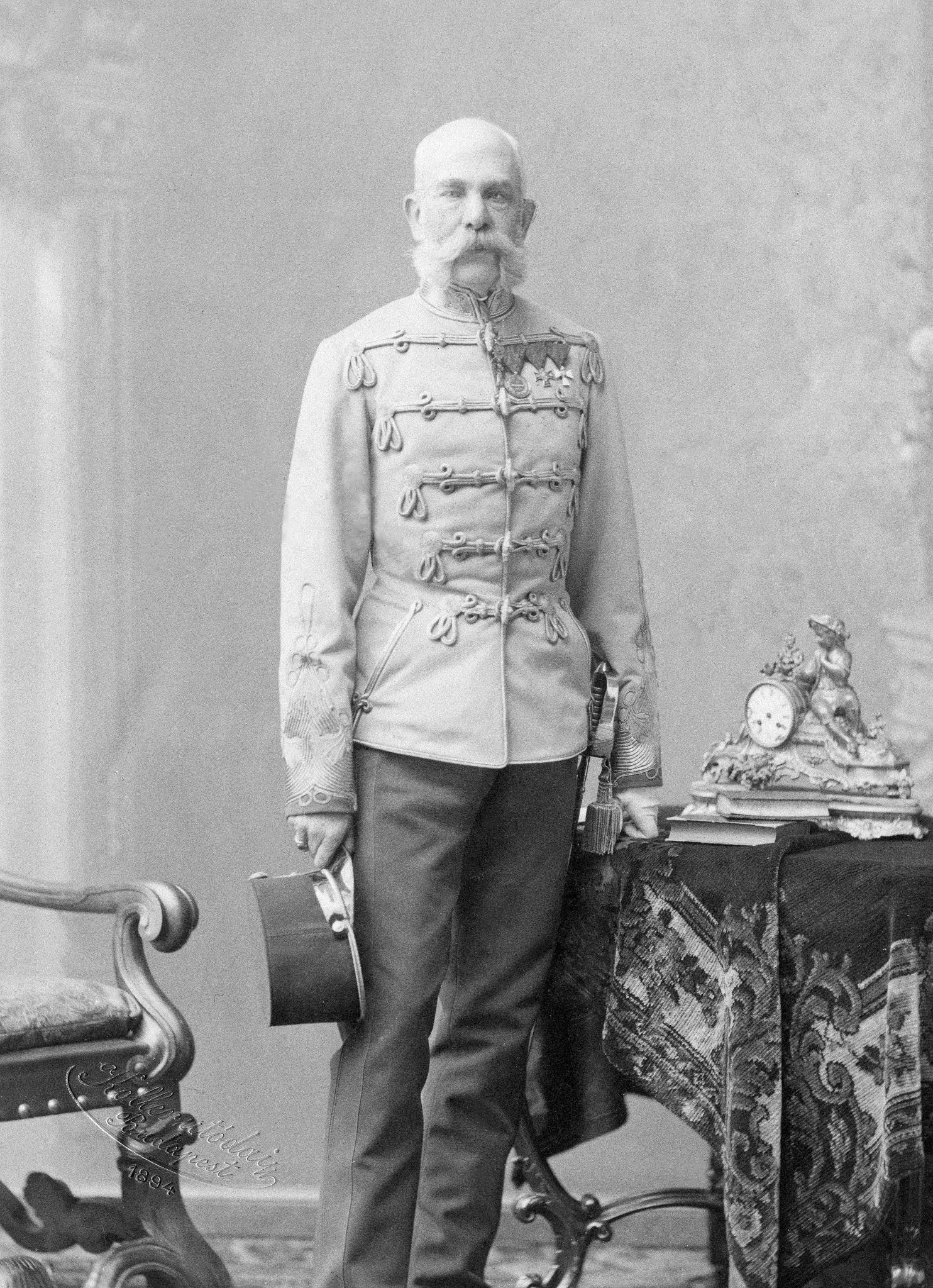 Obstrukce – často čeští a moravští poslanci, zákonodárci z Haliče, Tyrolska, Italové, Rumuni a Slovinci
Neúspěch tzv. fundamentálek – neboli rakousko-českého vyrovnání
Abstinence – nedocházení do parlamentu, nakonec vedlo k zavedení přímých voleb
Volební reformy (viz dále)
Tzv. nepolitická politika – Taafe („politické vytloukání klínu klínem“ / „vuřtlování“)
Říšský soud – základ ústavního soudnictví: kompetenční spory, stížnosti občanů na porušování základních práv, posuzování ústavnosti zákonů
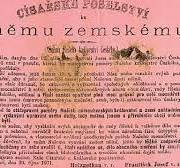 Český politický system
16
Zemská politika
Zemské sněmy v
virilní (církev, univerzita) a volení poslanci
kuriální systém: velkostatkářská, města, venkovské obce, resp. kurie obchodních a živnostenských komor
Český zemský sněm
5 virilistů a 236 volených poslanců
Moravský zemský sněm
2 virilisté a 98 volených poslanců
Slezský zemský sněm
1 virilista a 30 volených poslanců
Zemské výbory – exekutiva
Zemští prezidenti nebo místodržitelé – šéfové státní správy
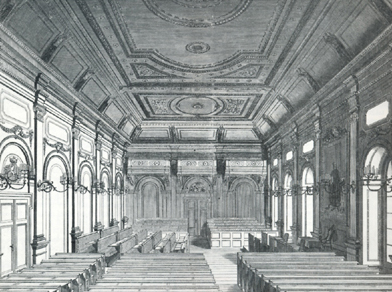 Český politický system
17
Volební reformy
1873
přímá volba v prvních třech kuriích – velkostatkářské, městských obcí, obchodních a živnostenských komor; venkovské obce nadále NV – kolegia volitelů ne již ZS; VP nerovné /1. kurie 1 poslanec na 59 voličů, 4. kurie na 8400 voličů/, v některých případech ani tajné; relativní většinový systém – jednomandátové obvody
1882
snížení censu na 5 zlatých přímých daní ročně v kuriích městské a venkovské – přibylo několik set tisíc voličů
1896
tzv. Badeniho reforma: 5. kurie – všichni muži st. 24 let + snížení censu ve 3. a 4. kurii  nacionalizace politiky
1907
tzv. Beckova reforma: všeobecné, rovné, přímé a tajné hlasování pro muže nad 24 let, ne vojáci a četníci – říšské zastupitelstvo rozšířeno na 516; omezení počtu členů panské sněmovny jmen. císařem – převaha nad dědičnými; dvoukolový většinový systém (z 516 posl. Čechy 130, Morava 49, Slezsko 15)
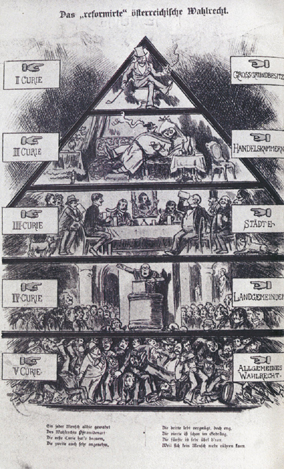 Český politický system
18
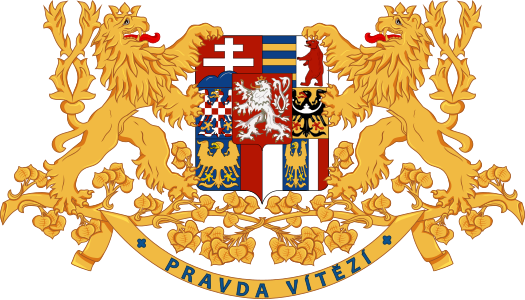 Politický systém první československé republiky
Základní ideje první republiky
Republikanismus jako protipól překonaného monarchismu obviněného z rozpoutání války
Sociální radikalismus
Antikatolicismus a odluka církve od státu
Čechoslovakismus a československý nacionalismus
Demokracie a demokratismus
Konstitucionalismus
Český politický systém
20
Základní mezníky vývoje
28. 10. 1918	vyhlášení Čs. republiky – Národní výbor (vláda konventu)
13. 11. 1918	Prozatímní ústava – Revoluční NS (rozšířený NV)
		volba TGM prezidentem
		Kramářova vláda
23. 5. 1919	novela PÚ – posílení prezidenta
29. 2. 1920	Ústava ČSR (viz dále)
léto 1920	ustavena Pětka
1920 		dílčí novely ústavy (Senát, volební soud, Ústavní 			soud, volba prezidenta…)
30. 9. 1938	přijetí tzv. Mnichovské dohody
_________________
1920, 1925, 1929, 1935 - volby obou komor NS
Český politický systém
21
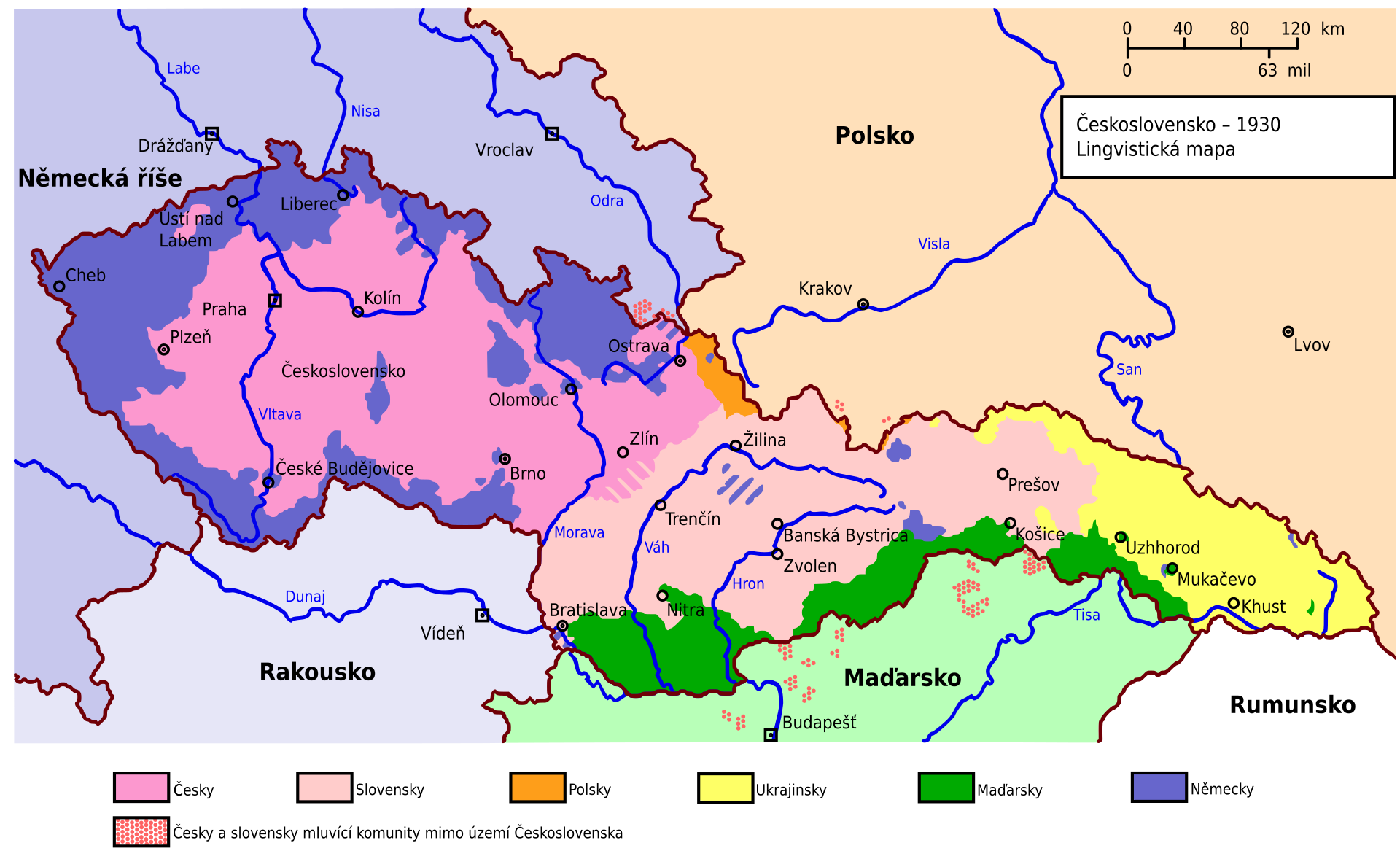 Český politický systém
22
ústava
Tvůrci: Jiří Hoetzel, Antonín Švehla (koncept), František Weyr, Václav Bouček, Alfréd Meissner (revize)
návaznost na rakouskou tradici (prosincová ústava 1867)
dobové trendy a inspirace (francouzská III. republika, Výmarská republika, preambule americké ústavy)
rozpravy v NV a RNS 
tlak politických stran, prezidenta Masaryka…
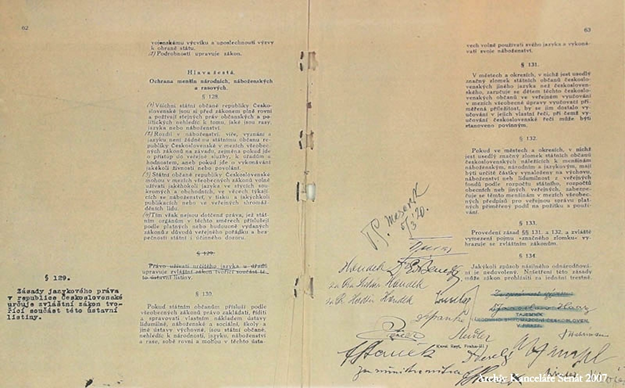 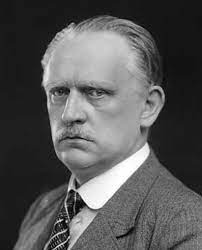 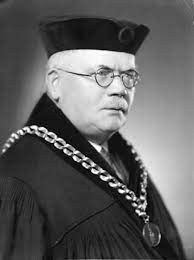 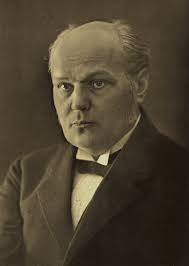 Český politický systém
23
Volební systém
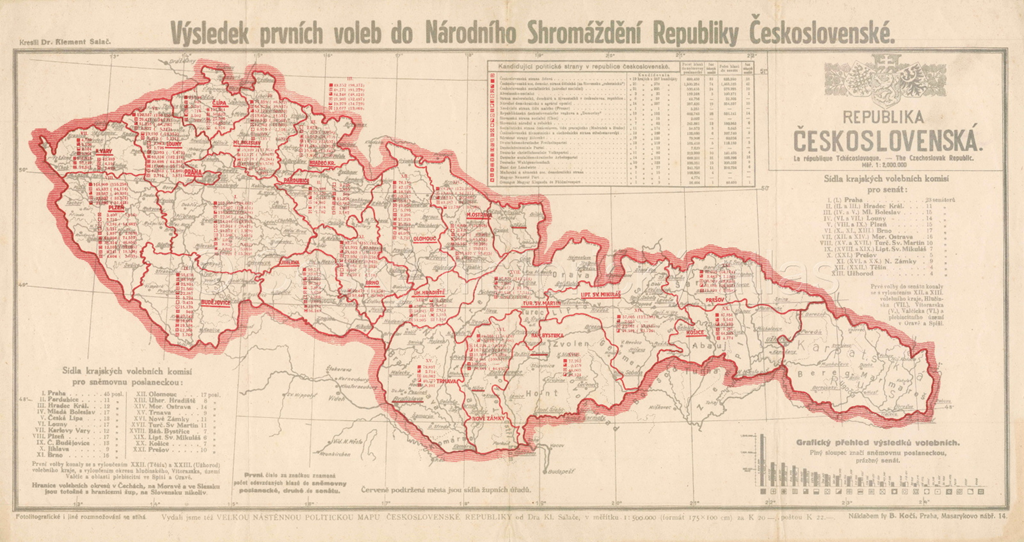 Silně proporční volební systém do obou komor NS
Neexistence omezovací klauzule
Hare a Hagenbach-Bischoff
Přísně vázané kandidátky

Efekty:
vysoký počet stran (v PS 14-16) a roztříštěnost
absence inovace
nehybnost, personální degenerace
koaliční vládnutí - celkem 18 vlád, z toho 3 úřednické, ostatní koaliční - různé typy:
všenárodní 
rudoezelená
občanská (panská koalice)
široká
Český politický systém
24
stranický systém
Křížení různých konfliktních linií - centrum/periferie, město/venkov, práce/kapitál, stát/církev, světová revoluce, nacionalismus, zahraničně-politická orientace, charakter režimu…
Extrémní multipartismus (nebo atomizovaný systém) - až 16 stran v PS; skutečně relevantních bylo kolem 10
Polarizovaný pluralismus - silná polarizace, přítomnost antisystémových stran, absence konstruktivní systémové opozice a tudíž i alternace (stranická ministerská léna), obsazený střed, oboustranná opozice, politická neodpovědnost vlády i opozice
Nízká stabilita vlád a postupně i celého systému
Malá akceschopnost vlád - typické zejména pro období krize
Částečné vyvážení partitokratickými tendencemi
Český politický systém
25
Volby do poslanecké sněmovny
Síla stranických rodin
Síla stranických rodin
České (československé) strany
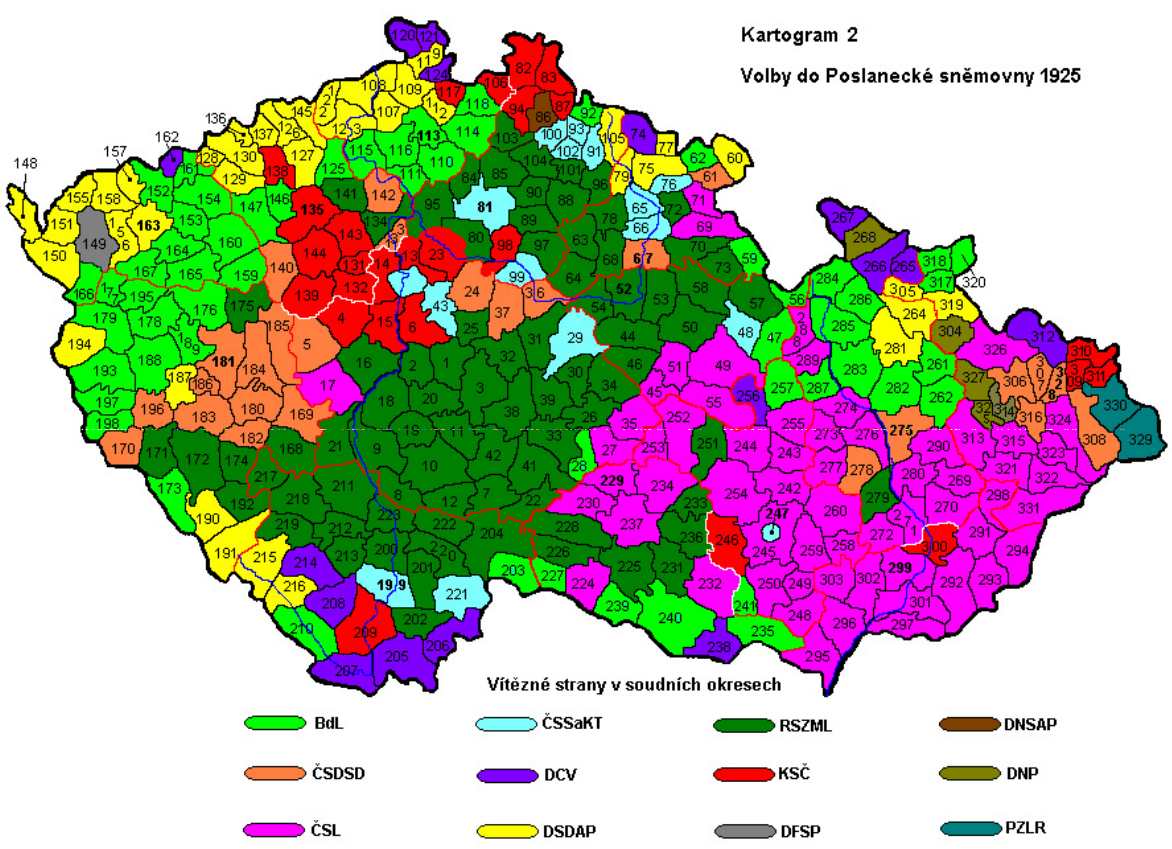 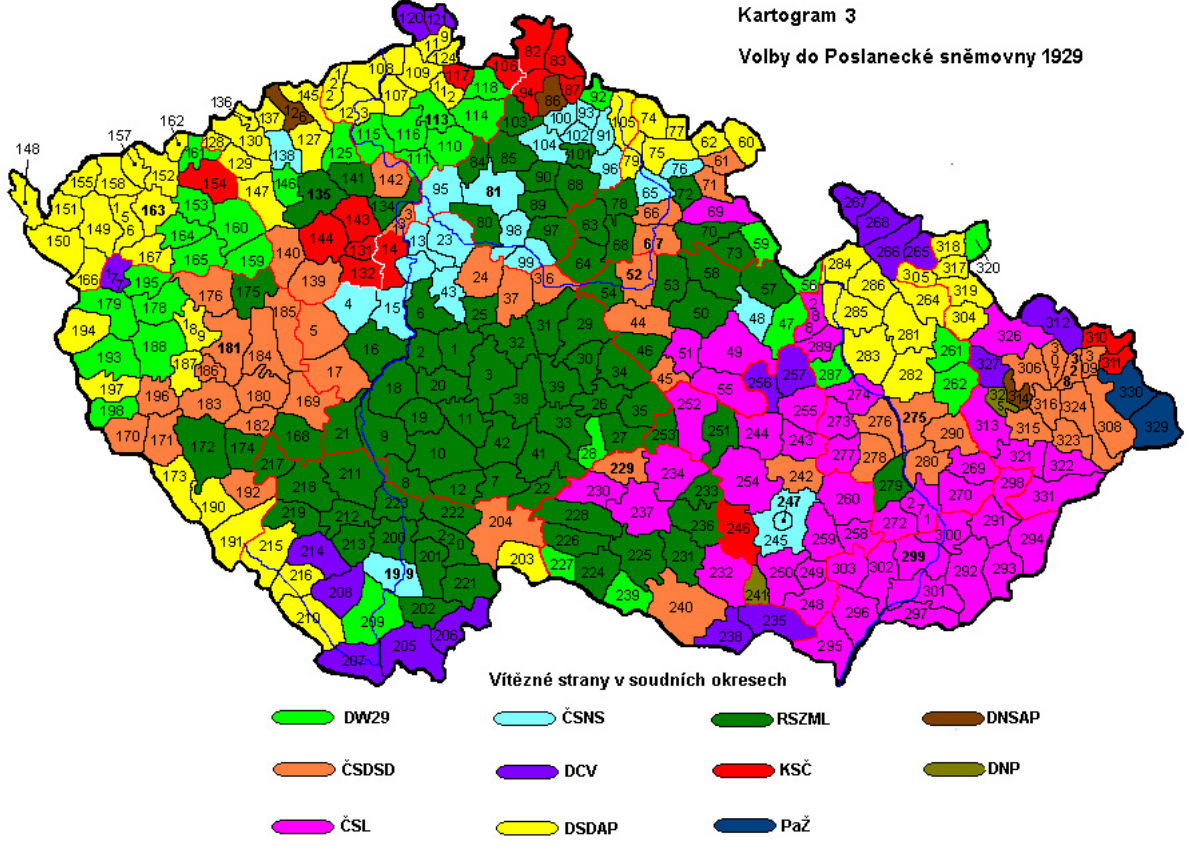 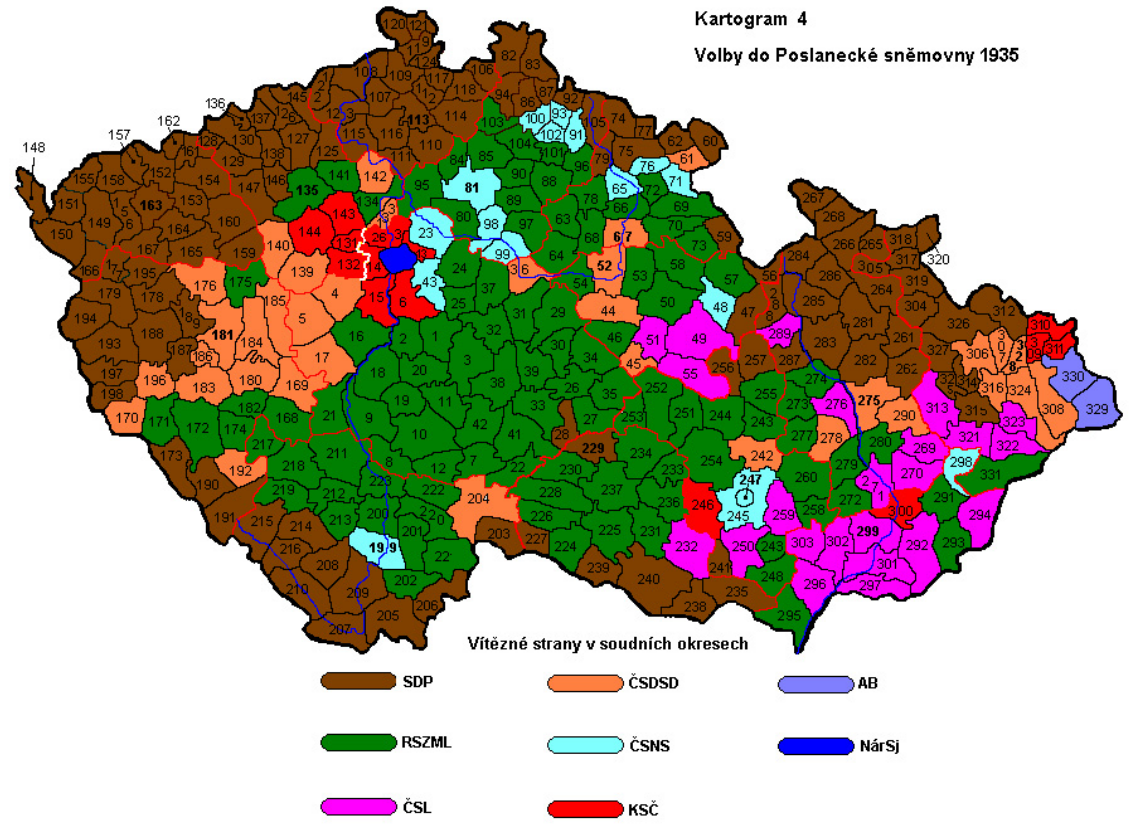 Klasifikace politického systému
Naplnění českého politického programu – obnovy české (nyní čsl.) státnosti
Ve značném rozporu s představami většiny národnostních menšin, včetně významné částí slovenské menšiny
Vzorová středoevropská demokracie končící však neúspěchem v důsledku geopolitické situace
V podstatě všechny standardní rysy demokratické státní formy
Lidská práva a svobody
Právní stát
Pluralita
Zastupitelská soustava
Dělba moc
Parlamentarismus
Tržní ekonomika
Český politický systém
32
Dichotomie ústavního textu versus politické reality
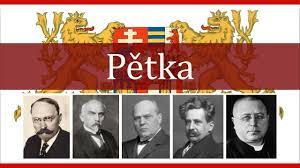 Mimoústavní mocenská centra – Pětka a/versus Hrad
Postavení prakticky všech ústavních institucí
Prezident
Vláda
Poslanecká sněmovna
Senát
Ústavní soud 
Volební soud
Partitokracie
vázané kandidátky + „imperativní“ mandát (majetek strany)
„Pětka“, „Šestka“, „Sedmička“
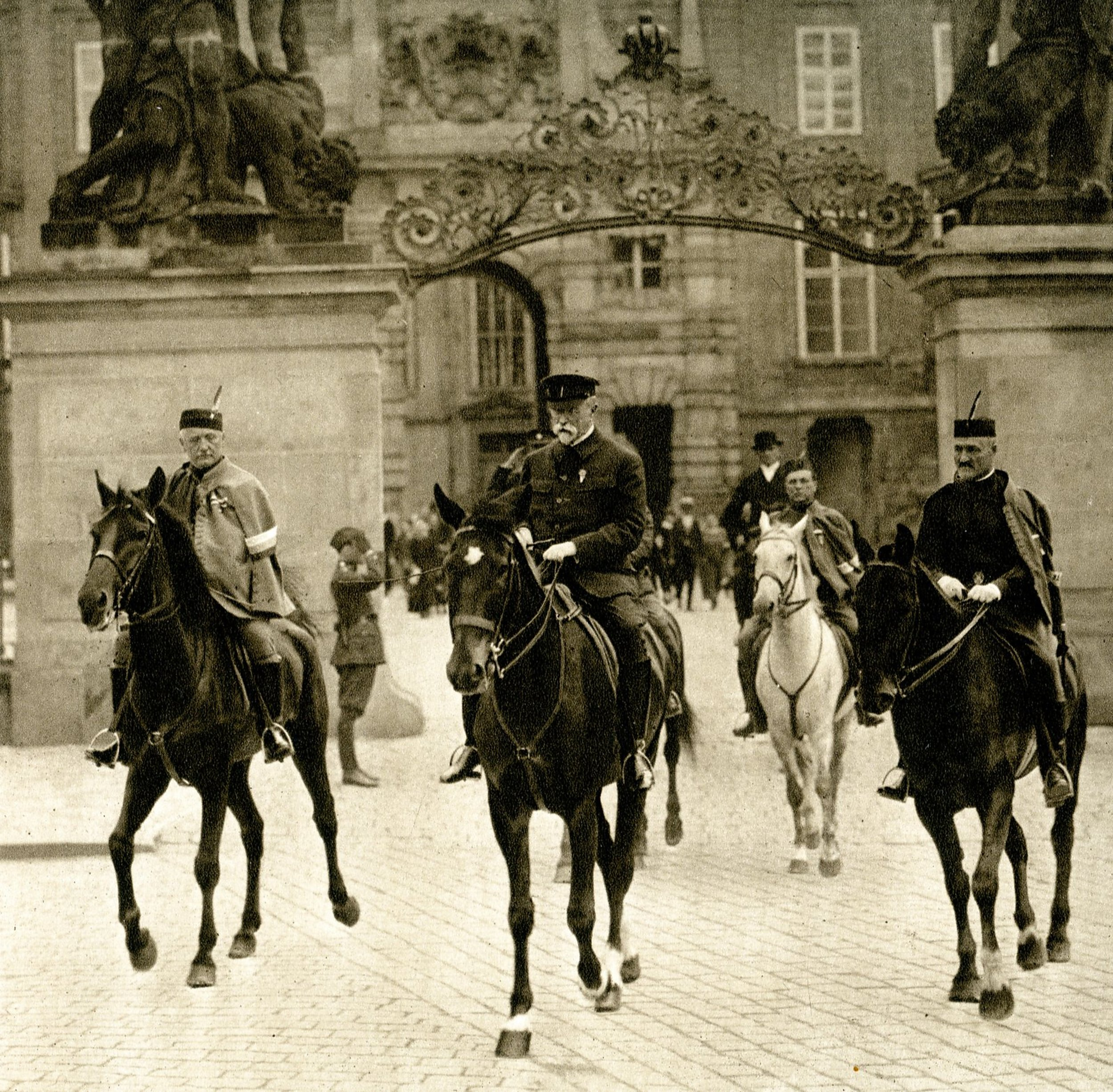 Druhá republika
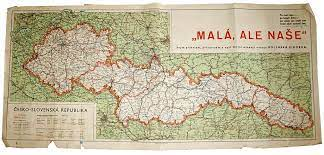 30. 9. 1938 - 15. 3. 1939
Opuštění prvorepublikových demokratických tradic
Tendence k autoritativnímu režimu:
Oklešťování lidských a politických práv 
Oklešťování názorové a politické plurality (média, politické stranictví…)
Prvky stavovského korporativismu (Státní hospodářská rada)
Paralyzace ústavního pořádku - zmocňovací zákony
Omezování ekonomických svobod
		XXX
Zachování nezávislosti soudního systému
Absence plánování hospodářství a direktivního řízení, resp. znárodňování
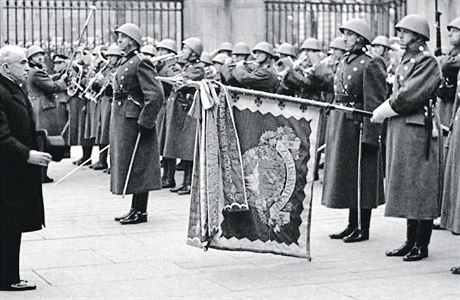 Protektorát Čechy a Morava
Aplikace klasického totalitního modelu: státní ideologie, totální cenzura, kontrola ekonomiky státem, monopol na prostředky ozbrojené moci, fyzický a psychický teror + vůdcovský princip, antisemitismus, mýtus germánské rasy 
3 fáze: neurathovská, heydrichovská a frankovská
Atentát na Heydricha
Vazalský stát zbavený mezinárodní subjektivity
Instituce: státní prezident, protektorátní vláda, zástupce u říšské vlády + říšský protektor
Národní souručenství x Politické ústředí, Obrana národa, Petiční výbor Věrni zůstaneme, Ústřední vedení odboje domácího, Rada tří, komunistický odboj
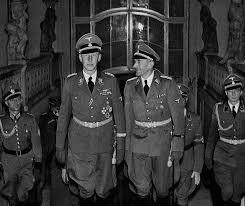 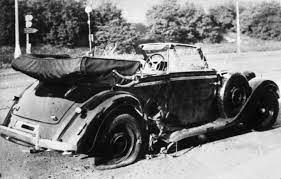 Prozatímní státní zřízení (1940-1945)
Specifické uspořádání - „kvazi-suverénní institucionální síť“ - specifické cíle: opětovné uznání čs. orgánů v zahraničí ze strany Spojenců, koordinace odboje, formulace pol. uspořádání poválečné ČSR
Exilová mocenská centra - Londýn, Moskva - kooperace / konkurence
Konec v dubnu 1945, kdy byla jmenována vláda Národní fronty 
Orgány:
Prezident republiky (od r. 1940) - dekrety
Prozatímní vláda (Msgre. Šrámek)
Státní rada
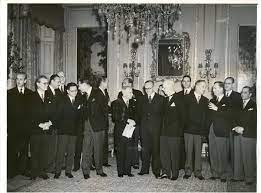 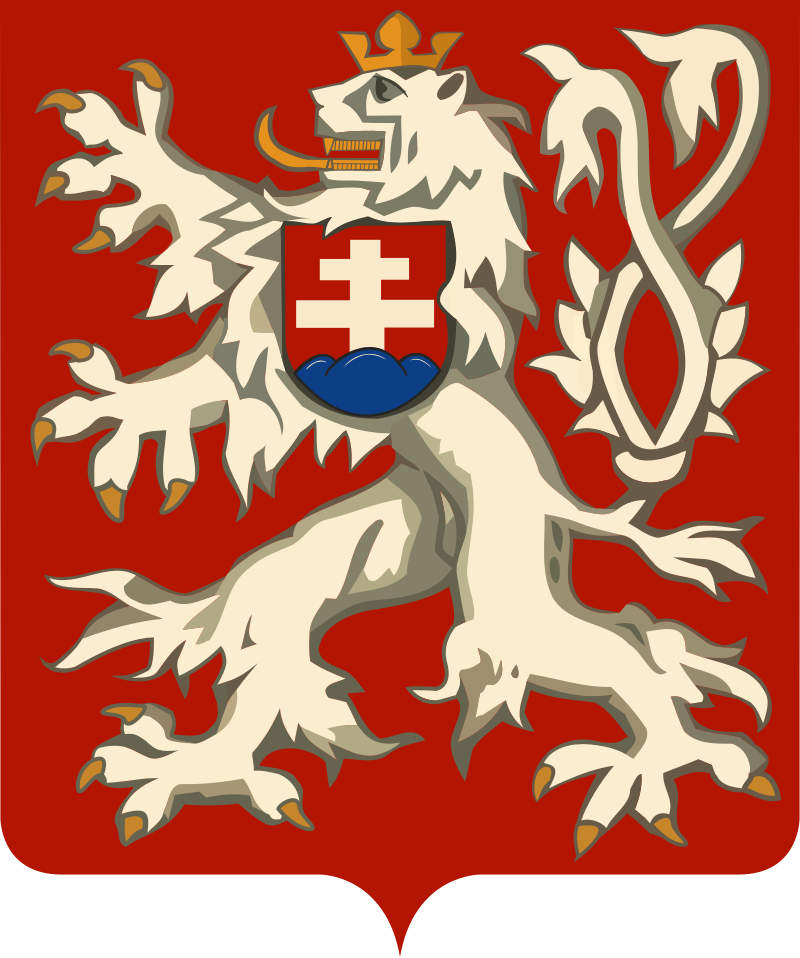 Politický systém třetí československé republiky
fázování
1. fáze „národně socialistická“ (květen 1945 – květen 1946)
omezení politické soutěže, konfiskace majetku a jeho znárodnění, devastace střední třídy, zbavení většiny neslovanského obyvatelstva státního občanství, likvidace samosprávy apod.
2. fáze zdánlivého vyrovnávání sil (polovina 1946 – polovina 1947)
postupná zdánlivá emancipace a růst sebevědomí nekomunistických stran, pečlivá a důkladná infiltrace KSČ do rozhodujících státních institucí a významných společenských sektorů
3. fáze střetů vrcholící Únorem
přechod ke kvalitativně vyšší vývojové etapě dějin komunistické vlády
Český politický systém
38
Základní mezníky vývoje
12. 12. 1943	čsl.-sovětská smlouva o přátelství, vzájemné pomoci a poválečné spolupráci
březen 1945	vyhlášení Národní fronty Čechů a Slováků
5. 4. 1945	Košický vládní program (vláda Zdeňka Fierlingera)
červen 1945	tzv. velký retribuční dekret
26. 5. 1946 	parlamentní volby – vítězství KSČ
2. 7. 1946	jmenována vláda Klementa Gottwalda
říjen 1946	vyhlášení dvouletky
10. 7. 1947	odmítnutí Marshallova plánu
20. 2. 1948	demise 12 ministrů
25. 2. 1948	přijetí demise prezidentem Benešem a jmenování vlády „obrozené“ NF
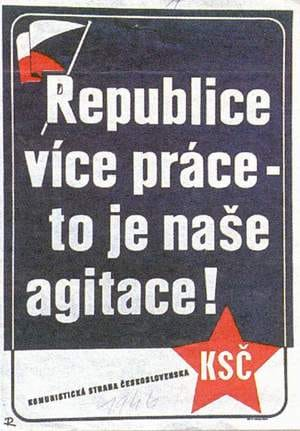 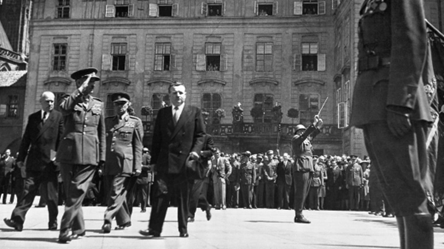 Český politický systém
39
Ústavní systém
Český politický systém
40
Stranický systém
Limitovaný pluralismus - Národní fronta
4 politické strany v Čechách a na Moravě - KSČ, ČSSD, ČSNS, ČSL
4 politické strany na Slovensku - KSS, DS, SP, SSl
Nebyla umožněna obnova agrární strany, národních demokratů, živnostenské strany, slov. ĺudové strany a mnoha jiných předválečných formací
Závazek participovat na vládnutí - absence opozice
Tzv. socialistický blok v rámci NF
Postupné útoky proti dem. stranám (nejprve slov. DS)
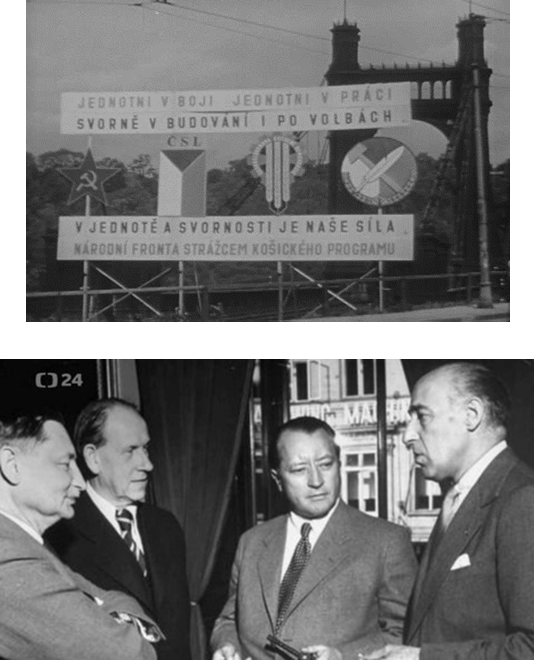 Český politický systém
41
Volby 1946
Český politický systém
42
Volby 1946
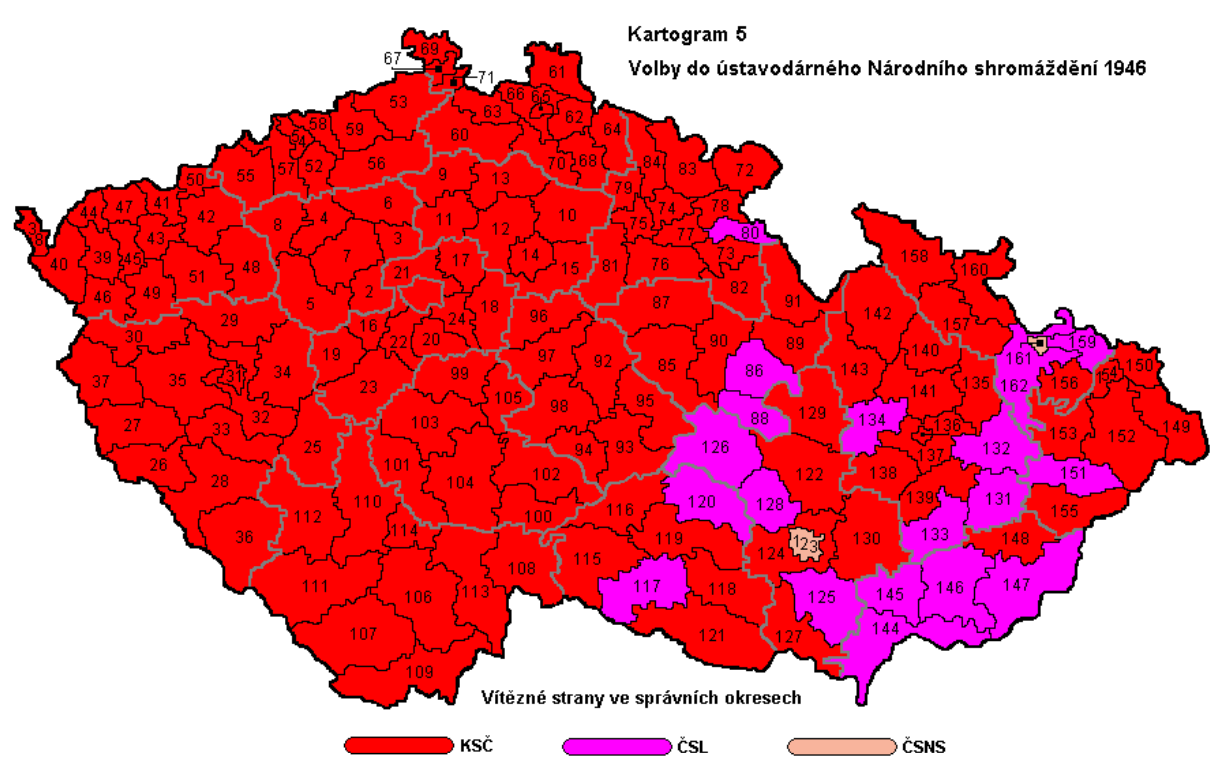 Český politický systém
43
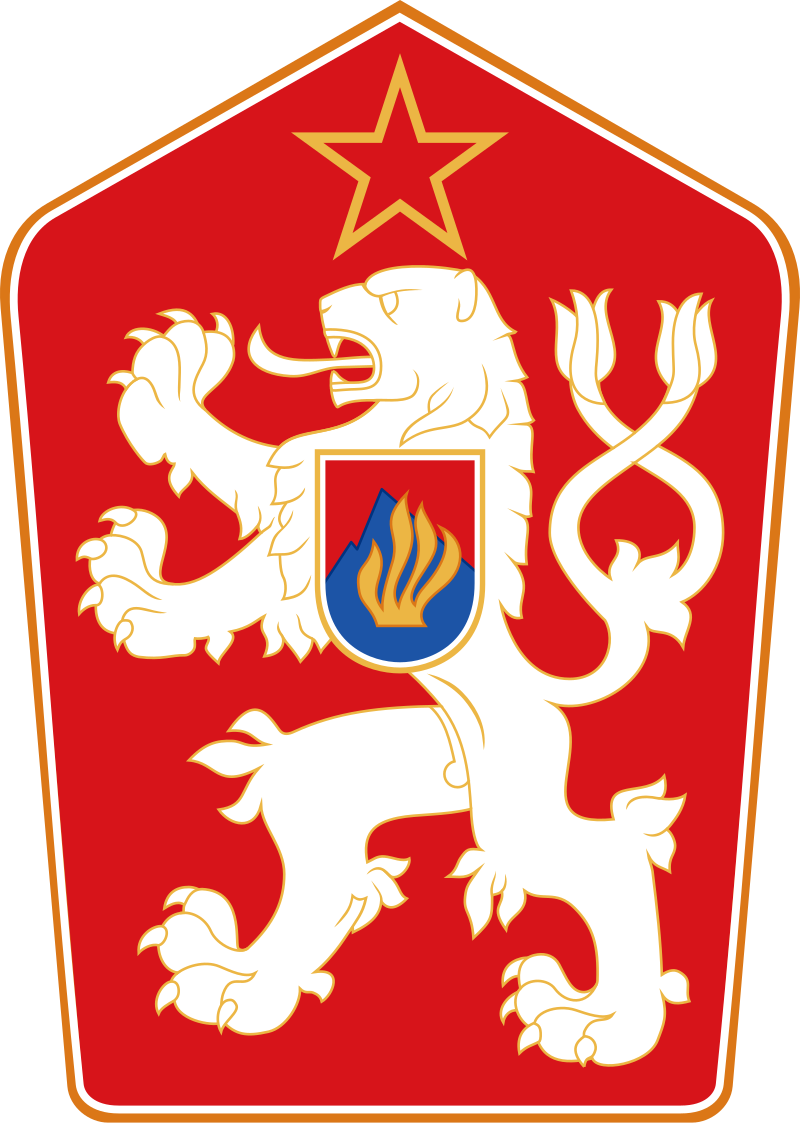 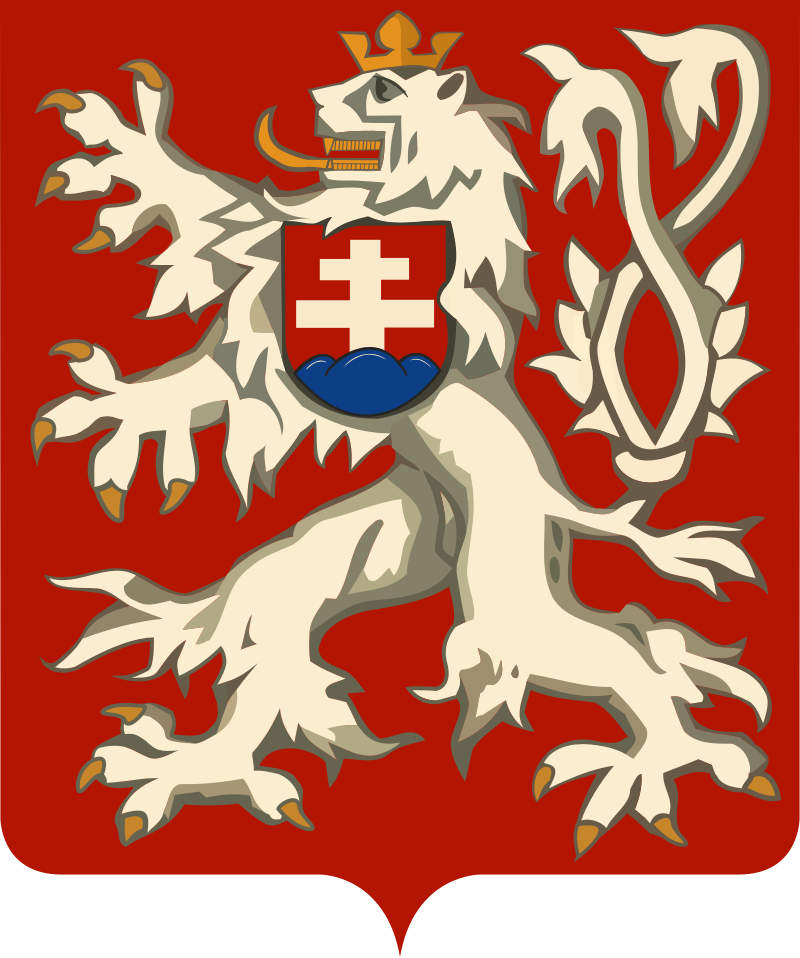 Politický systém komunistického československa
Politický systém komunistického Československa (1948-89)
Vnitřní dynamika v návaznosti na mezinárodně politickou situaci, vnitřní poměry v KSČ a poměry uvnitř společnosti (včetně ekonomických) 
Řada různých fází režimu, které si odlišují dynamikou, měrou represe, ideologičností, byrokratičností, pozicí mocenských pák: 
Úvodní, nejvíce represivní fáze (1948 – 1953)
Přechodné, avšak stále silně represivní období (1953 – 1958)
Fáze uvolnění (1958 – 1968)
Demokratizující se posttotalitarismus (1968)
Čistky a konsolidace režimu - dynamická normalizace (1969 – počátek 70. let)
Zamrznutí režimu - statický normalizovaný režim (čtvrtina 70. let – polovina 80. let)
Nárůst dynamiky (pretranziční éra; závěr 80. let – 1989)
Český politický systém
45
Ústavní vývoj
Český politický systém
46
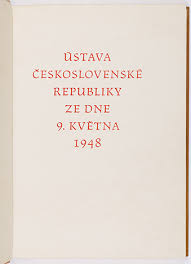 Ústava 9. května
Ústava z roku 1948 („lidově demokratická ústava“)
Přijata: 9. května 1948 
Charakter: formálně demokratická, ale fakticky autoritářská/totalitní
Hlavní rysy:
Oficiálně navazovala na prvorepublikovou ústavu z roku 1920, ale její duch byl silně ovlivněn sovětským modelem.
Československo bylo definováno jako „lidově demokratická republika“.
Politický systém byl založen na jednotě všech „pokrokových“ sil – ve skutečnosti KSČ ovládala celý stát.
Národní shromáždění (jednokomorový parlament) bylo formálně nejvyšším orgánem, ale jeho rozhodování bylo předem určováno KSČ.
Prakticky šlo o ústavní fasádu, která legitimizovala vládu KSČ a likvidaci demokratických principů
Český politický systém
47
Socialistická ústava
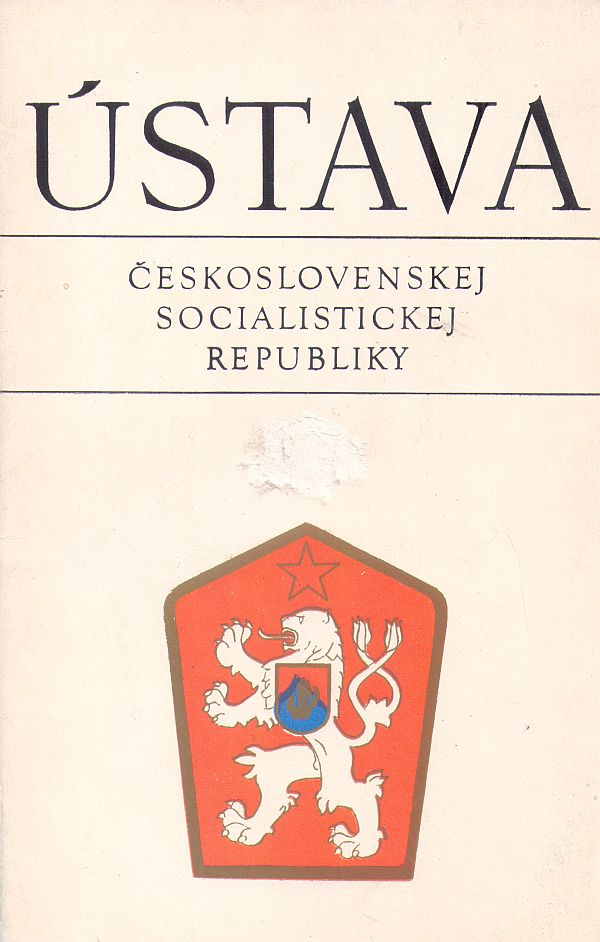 Ústava z roku 1960 – přijata 11. července 1960
Totalitní, silně ideologická
Nový název státu: Československá socialistická republika (ČSSR) 
Vedoucí úloha KSČ: Ústava poprvé ústavně zakotvila vedoucí úlohu KSČ (čl. 4), čímž legitimizovala diktaturu jedné strany
Nový státní znak, zdůraznění komunistických hodnot.
Národní shromáždění zůstalo, ale bylo jen formálním schvalovacím orgánem. 
Formálně existovala, ale realita byla jiná – cenzura, perzekuce odpůrců režimu
Český politický systém
48
Federalizace 1969
Federalizace byla pokusem o reformu, ale po roce 1969 byla postupně oslabována normalizací
Přeměna na federaci: Československo se stalo federativním státem – vznikly Česká socialistická republika (ČSR) a Slovenská socialistická republika (SSR) s vlastními vládami a parlamenty.
Zachování vedoucí úlohy KSČ: Reformní proces Pražského jara byl potlačen invazí vojsk Varšavské smlouvy v srpnu 1968.
Formální rozdělení kompetencí mezi federaci a republiky, ale federální orgány (řízené KSČ) si udržely skutečnou moc.
Český politický systém
49
Vybrané atributy režimu
Ústavní vývoj (dichotomie dikce a reality)
Vedoucí role KSČ
Systém Národní fronty
Monopol marxismu-leninismu
Represe a represivní orgány
Vnitřní vývoj KSČ - kliky, elity versus masy, národnostní otázka, dogmatici versus reformátoři, vztah k SSSR a KSSS
Satelity KSČ
Národní výbory
Ideologie 
Mlčení versus souhlas…
Ekonomická politika a ekonomická realita
Český politický systém
50
Opozice po roce 1969
Různé fáze
Nezávislá kultura
Charta 77 – apel na dodržování lidských práv (tzv. Helsinský proces)
Výbor na obranu nespravedlivě stíhaných (VONS; 1978)
Nástup Gorbačova a uvolnění represe
Politizace disentu, včetně zárodků určitých politických proudů
Demokratická iniciativa (1987)
Lidové noviny (1987)
Hnutí za občanskou svobodu (1988)
Obroda (1988)
Mírový klub Johna Lennona (1988)
křesťanský disent – pouť na Velehrad, Slovensko - manifestace
Palachův týden (1989)
Několik vět – petice (1989)
Český politický systém
51
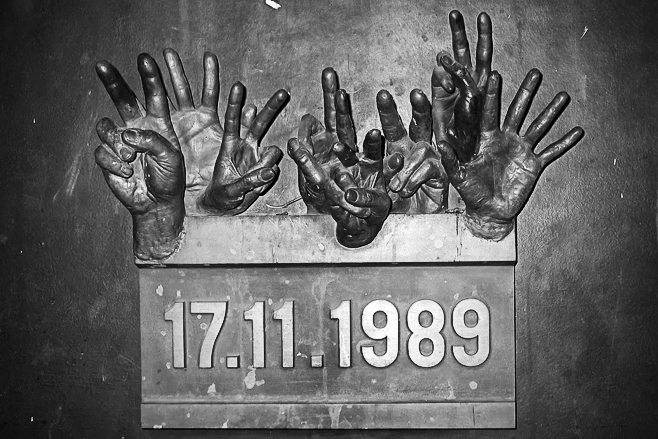 Přechod k demokracii po česku (československu)
Přechody k demokracii: několik obecných poznámek
Charakter (povaha) nedemokratického režimu
Totalitní / posttotalitní / autoritářský
Kitschelt: patrimoniální, byrokraticko-autoritářský a národně konsensuální komunismus
Typologie ukončení režimů
Aktéři a strategie: pakt, vnucení, reforma, revoluce
Aktéři a tempo: posílení demokratizace, přechod revolučním bojem, přechod transakcí, přechod zlomem
Shrnutí: sjednaný p., p. kolapsem, p. sebevyloučením
Etapy přechodu
přípravná, rozhodující, uvykací
liberalizace, demokratizace, konsolidace
Český politický systém
53
Československo pohledem teorie a praxe přechodů
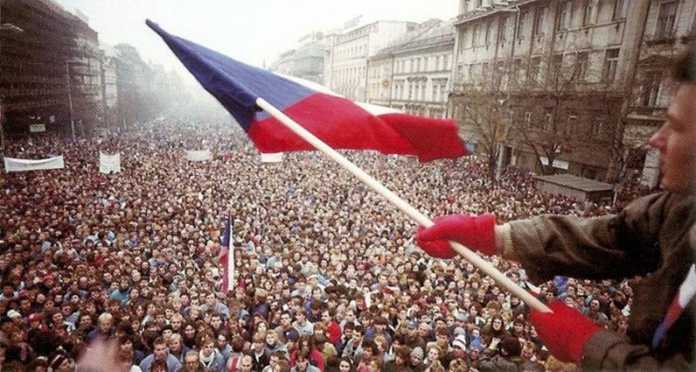 Charakter (povaha) nedemokratického režimu
Linz, Stepan: „zamrzlý posttotalitarismus“
Kitschelt: byrokraticko-autoritářský
Typologie ukončení režimů
Huntington: přesun (kooperace)
Karlová, Schmitter: reforma
Linz, Stepan (Kunc, Dvořáková): kolaps
Novák: vynucený přechod masovou mobilizací, opozičními silami a mezinárodními událostmi
Szomolányi, Civín, Mrklas: kombinace kolapsu a jednání
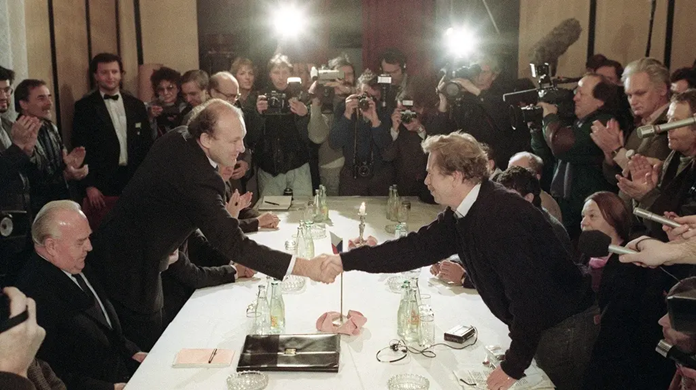 Český politický systém
54
Otevření československého přechodu
Nástup M. Gorbačova v SSSR - 1. signál
Reformy v Maďarsku, Polsku, podzim 1989 v NDR
Drobné změny i v ČSSR: mírné ekonomické reformy, zmírnění tlaku na kulturu, kritické příspěvky v médiích, růst dynamiky opozičního hnutí 
Klíčová událost - 17. listopad 1989 - studentské shromáždění
Český politický systém
55
Příčiny zhroucení komunismu v československu - diskuse
Karel Vodička: strukturální slabost režimu, který byl silně závislý na podpoře Sovětského svazu, a jakmile tato podpora oslabila, systém se rychle rozpadl
Ivo Možný analyzuje sociální dynamiku společnosti a ukazuje, že režim podkopala frustrace občanů z ekonomické stagnace, klientelismu a korupce. Možný argumentuje, že československá společnost byla již dlouhodobě nespokojená, ale zároveň pasivní. Totalitní režim postupně vytvořil systém "výsostných zón" – tedy privilegovaných sektorů, které udržovaly loajalitu klíčových skupin obyvatelstva. Když se však ekonomická situace zhoršila a sovětská moc zeslábla, tento systém se začal hroutit. Občané, kteří byli dlouho považováni za pasivní, překvapivě rychle přijali revoluční změny, protože se ukázalo, že jejich loajalita byla pouze povrchní a vynucená
Český politický systém
56
Příčiny zhroucení komunismu v československu - diskuse
Jacques Rupnik: význam mezinárodního kontextu, zejména na perestrojku Michaila Gorbačova, která oslabovala schopnost východoevropských režimů udržet si moc
Timothy Garton Ash: rostoucí vliv disidentských skupin a jejich schopnost mobilizovat společnost v klíčových okamžicích roku 1989
Herbert Kitschelt: rigidní centralizované režimy jako československý byly méně flexibilní a hůře odolávaly tlaku na změnu
Český politický systém
57
Aktéři, fáze, strategie
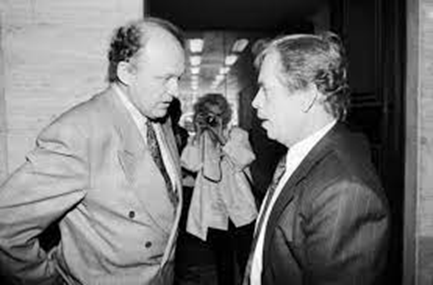 Umírnění z obou „táborů“
Antiautoritáři: OF, VPN - antistranická a antihierarchická uskupení, krizové štáby
Malá část pragmatické (nikoli reformistické!) elity odcházejícího režimu
Osobnosti: Havel, Čalfa; později Klaus, Zeman, Mečiar…
Prolnutí fáze liberalizace a demokratizace
Strategie aktérů se formovala až v průběhu tranzice – většina z aktérů nebyla připravena
Otázka různých konspiračních teorií
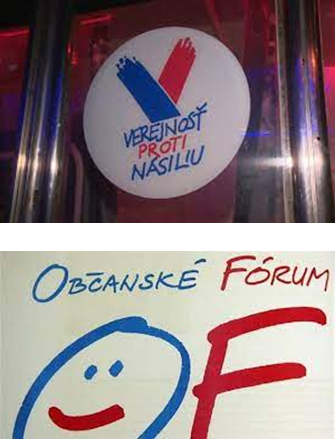 Český politický systém
58
Klíčové body čs. Přechodu
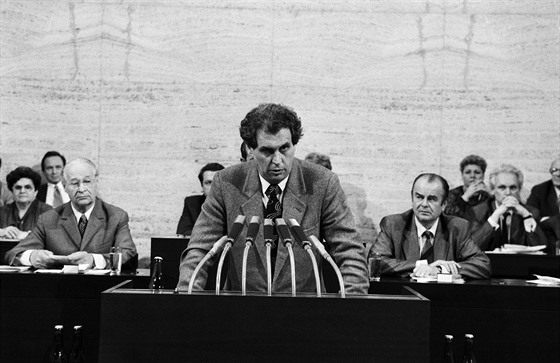 Občanské fórum - vznik, vývoj a rozpad
Veřejnost proti násilí – vznik, vývoj a rozpad
Ekonomická reforma
Státoprávní spory a rozpad federace
Ústava a zákonodárství
Role parlamentů
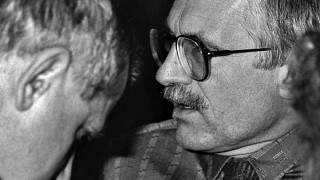 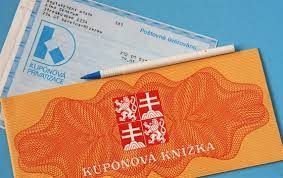 Český politický systém
59
Volby 1990
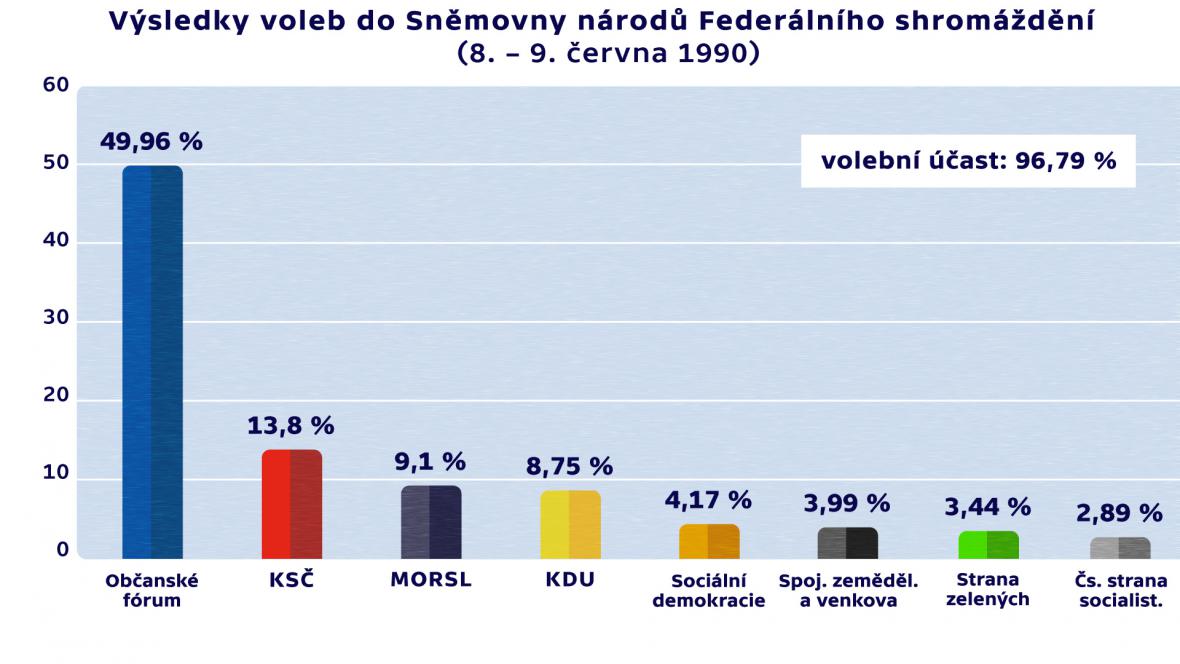 Česká republika
triumf OF
do FS/ČNR dále: KSČ, KDU, HSD-SMS
mimo: ČSSD, SZV, SZ, ČSS…
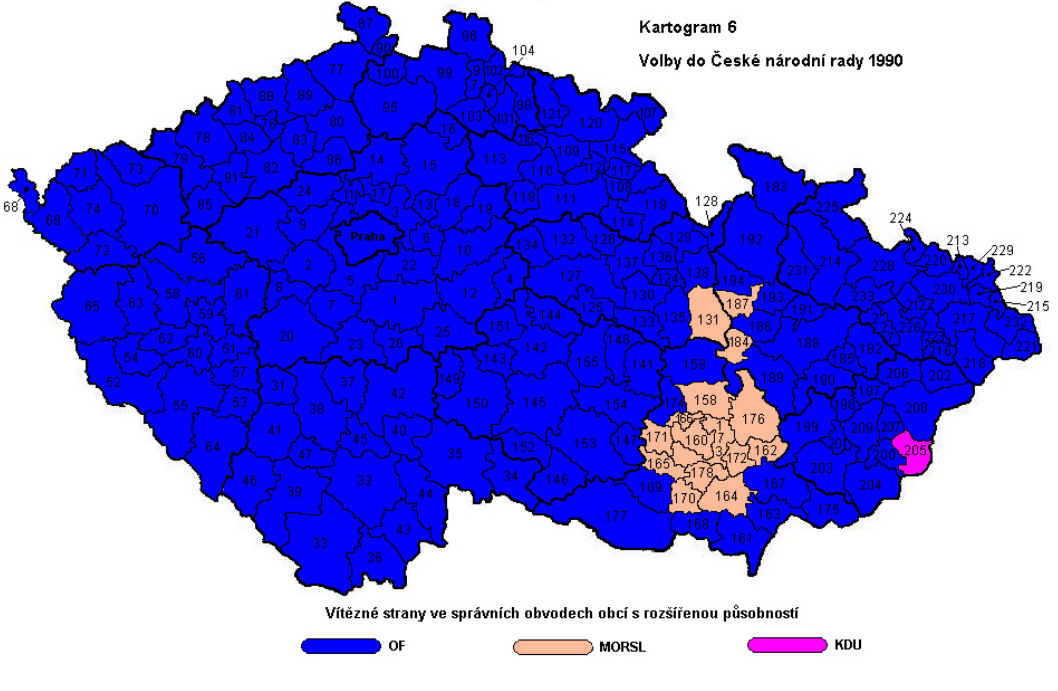 Slovensko
vítězství VPN, ale podstatně méně přesvědčivé
dále: KDH, KSČ, SNS, Spolužití, do SNR i DS a SZ
Český politický systém
60
Fáze přechodu
Liberalizace
Demokratizace
Konsolidace
Český politický systém
61
Fáze konsolidace
Zvýšení akceptace pravidel, 
Institucionalizace postupů
Upevnění institucionálních struktur

Klaus von Beyme (1996): „Konsolidaci je možno považovat za ukončenou tehdy, jestliže všechny relevantní skupiny akceptují pravidla hry.“
Český politický systém
62
Faktory ovlivňující proces konsolidace
Hospodářský kontext
Mezinárodní souvislosti
Konfliktní linie ve společnosti
Regionální kontext
Úrovně konsolidace
Konstituční k. 
K. systémů zájmových skupin a pol. stran 
K. poměrů u neformálních, nepřímých aktérů (armáda, podnikatelé…) 
K. občanské společnosti
Konsolidace české demokracie (1998)
Konsolidace české demokracie (2025)
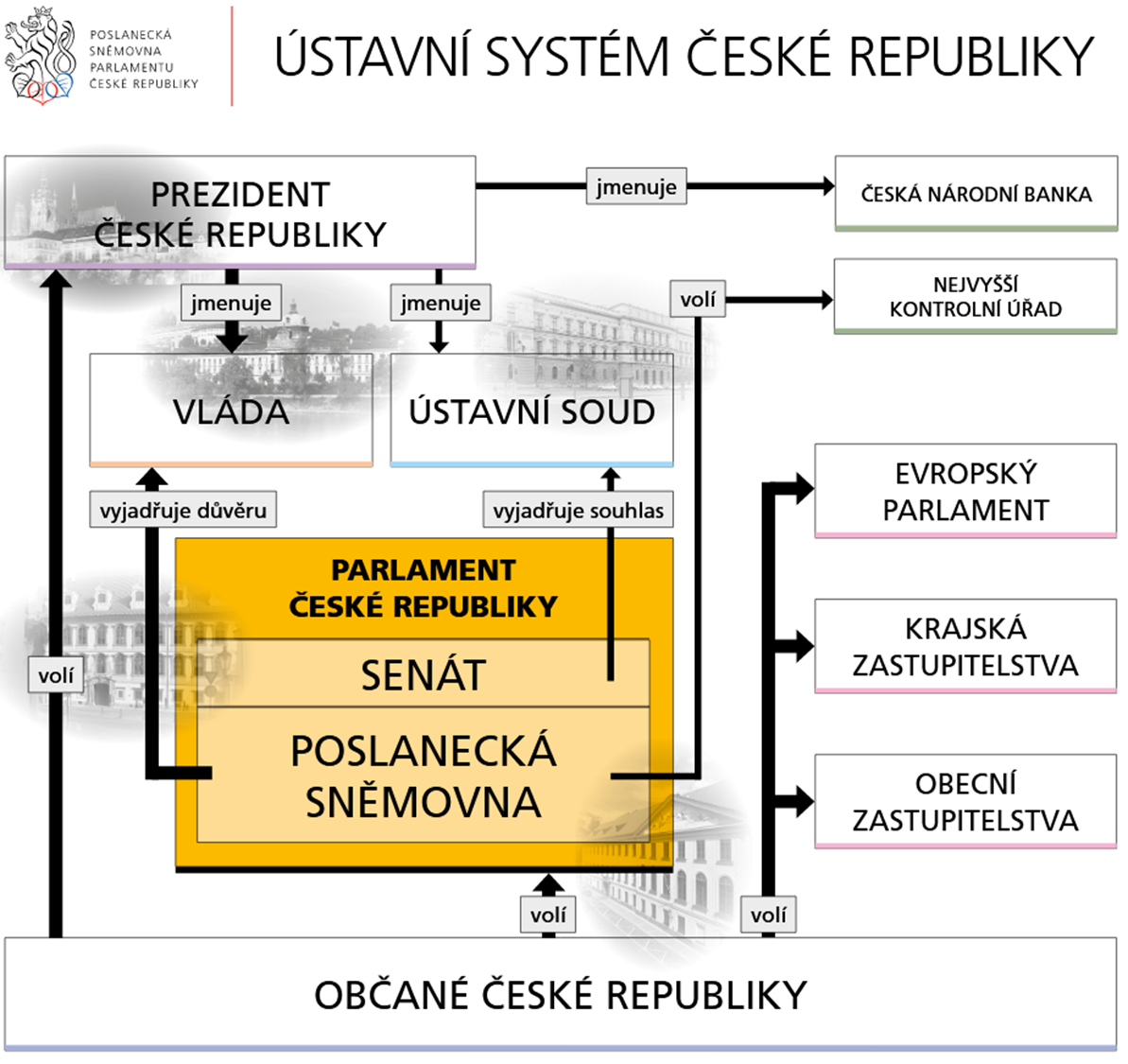 ústava ČR: vznik, vývoj, základní principy
Ústavní vývoj 1989-1992
listopad 1989 - vypuštění článků o vedoucí úloze KSČ, NF a marxismu-leninismu  základní předpoklad pro politický pluralismus
únor 1990 - zásadní proměna podoby parlamentu: zkrácení volebního období (cesta ke svobodným volbám), zakotvení institutu volného poslaneckého mandátu
červen 1990 - první svobodné parlamentní volby do obou komor FS a obou republikových národních rad
leden 1991 - přijetí Listiny základních práv a svobod (později recipována do právního řádu samostatné ČR)
červenec 1991 - ústavní zákon o referendu jako možná cesta k vyřešení státoprávních sporů / nebylo využito
červen 1992 - druhé parlamentní volby
září 1992 - SNR schvaluje Ústavu SR, která ji prohlásí za svrchovaný a suverénní stát
25.11.1992 - FS přijímá ústavní zákon o zániku čs. federace
16.12.1992 - ČNR přijímá Ústavu ČR
Okolnosti vzniku Ústavy ČR
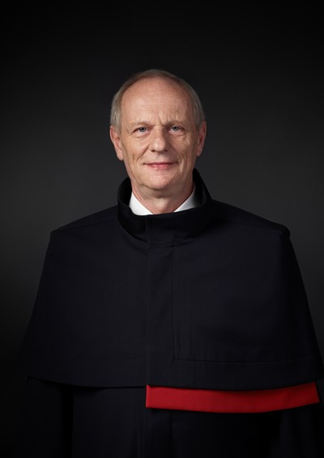 prof. Jan Filip 
Ústava nevznikla v důsledků vítězství v revoluci nebo ve válce, ani v důsledku porážky; nebyla ani důvodem demokratizace
Vznikla jako pragmatické řešené složité státoprávní a politické situace
Nebyla výsledkem tužeb, ani aspirací – a dokonce vznikla v době, kdy se teprve hledala idea české státnosti
Proces přijímání ústavy čr
Ustavení dvou komisí: 
Vládní (předseda – V. Klaus, místopředseda – J. Kalvoda, sekretář – C. Svoboda, členové: F. Šedivý, J. Vlach, V. Cepl, D. Kroupa, V. Benda, V. Peřich, J. Litomiský, M. Výborný, V. Novotný, M. Sylla, P. Zářecký, D. Hendrych)
Parlamentní – komise předsednictva ČNR (M. Benda, J. Bílý, P. Hirsch, A. Hrazdíra, I. Janů, H. Marvanová, I. Mašek, J. Ortman, J. Payne, A. Röschová, V. Sochor, M. Uhde, J. Vik)
Návrhy politických stran a hnutí – některé ve formě tezí, jiné kompletní: ČSSD, Levý blok, LSU-ČSS, OH, Koruna česká
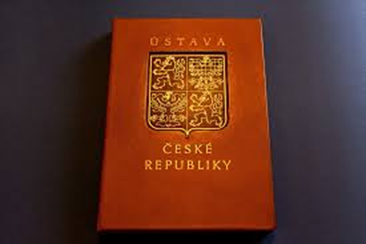 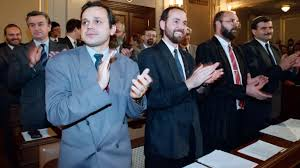 Proces přijímání ústavy čr
Při projednávání převažovala “většinová” strategie vládní koalice – návrhy opozice byly diskutovány jen s ohledem na nutnost její podpory
Říjen příprava čisté verze Ústavy: první články byly převzaty ze starších návrhů, články o moci zákonodárné psali Miroslav a Jindřiška Syllovi, články k prezidentovi psal Cyril Svoboda, články o vládě Dušan Hendrych, moc soudní pak František Zoulík. Hendrych také napsal pasáže týkající se České národní banky a Nejvyššího kontrolního úřadu, územní samosprávu psal Pavel Zářecký.
Následovala závěrečná oponentura tři ústavních právníků – Pavel Peška, Vladimír Klokočka a Pavel Holländer
Článek 9 o podstatných náležitostech demokratického právního státu inspirovaný německým Základním zákonem a navržený Ivanou Janů
Proces přijímání ústavy čr
15. 12. 1992 se sešli zástupci vládních stran a uzavřeli písemnou dohodu , v níž sjednali, že nebude přijat žádný pozměňovací návrh předložený v diskusi, ledaže se na tom dohodnou všechny vládní strany. 
16. 12. 1992 proběhlo hlasování – z množství pozměňovacích návrhů byl úspěšný jen návrh poslance Pavla Hirše, který vrátil do Ústavy poměrný volební systém pro Sněmovnu a většinový pro Senát.
V závěrečném hlasování bylo ze 198 přítomných 172 pro, 16 proti a 10 se zdrželo – proti nebo se zdrželi poslanci zvolení za republikány, LB, moravisty a někteří poslanci za LSU
Základní sporné body
bikameralismus 
pravomoc PS samu sebe rozpustit
trestní parlamentní řízení proti ministrům
volební systémy do obou komor
3/5 versus nadpoloviční většina pro ústavní zákony
územní samospráva - zemské uspořádání – zemské zákonodárství
spor o přímou demokracii – referenda
Listina základních práv a svobod
Zdroje ústavy
zásadní návaznost na ústavní listinu z roku 1920
málo patrný je i vliv ústavy z roku 1960, resp. její federalizační  novely z roku 1968 – konstrukce Ústavního soudu
španělská ústava – pravidla pro jednání společné schůze obou komor
tzv. malá polská ústava – rozlišení hlasování o návrzích zákonů , které Senát zamítl nebo vrátil s pozměňovacími návrhy
Francie a USA – parciální obnova Senátu po 1/3
Německo a Polsko – vztah komor v ZD procesu
Základní ústavní a politické principy
svrchovanost lidu a reprezentativní demokracie
dělba moci - parlamentarismus – klasického republikánského typu s prvky racionalizace; dualismus jednotlivých složek moci
jednotný (unitární) stát
právní stát (vláda práva); ústavnost - silná pozice Ústavního soudu
lidská práva – Listina 
většinový princip a ochrana menšin 
volná soutěž politických stran
odmítnutí násilí jako prostředku politiky
územní a profesní samospráva
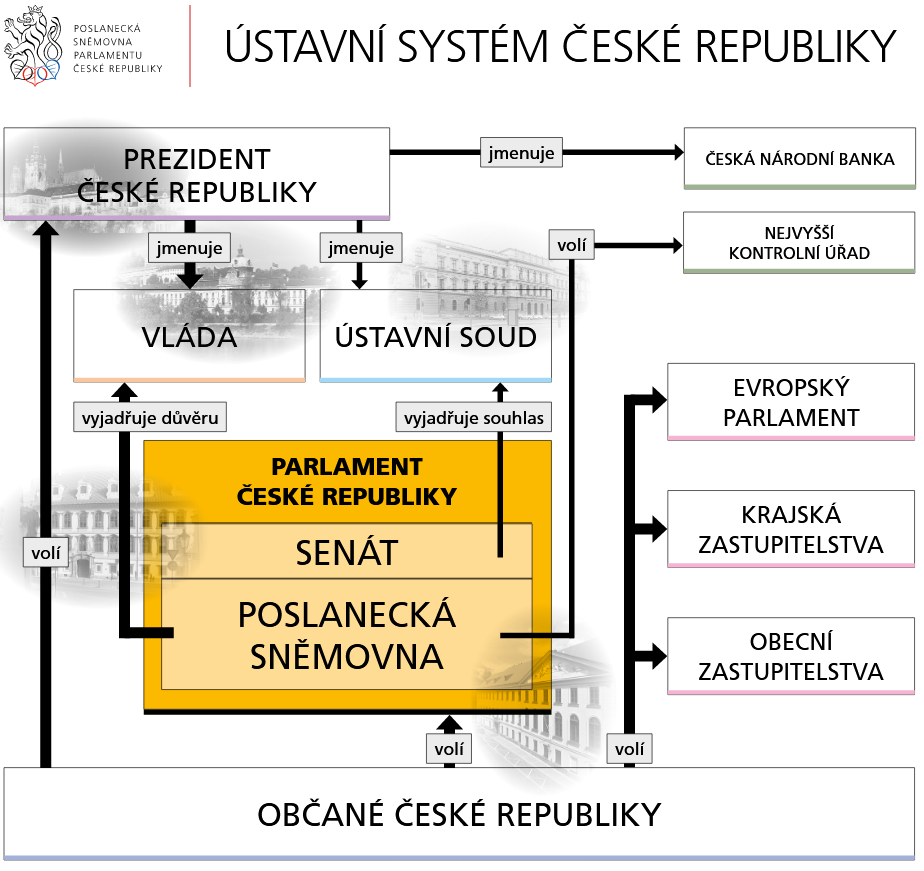 ústavní vývoj do roku 2024
1993 - vznik České republiky - Ústava se stává základním zákonem a v ní zakotvené instituce, jsou-li ustaveny, přebírají své funkce
září 1995 - zákon o volbách do Parlamentu ČR - cesta k naplnění Senátu
1996 - volby do PS a Senátu
1997 - ústavní zákon o zřízení VÚSC (krajů) - naplněn v roce 2000
1998 - zákon o zkrácení volebního období do PS coby řešení vládní krize z konce roku 1997
1998-2002 - pokusy o zásadnější reformy ústavy a volebního systému končí nezdarem - výsledkem je stávající podoba volebního systému do PS
2002 - ústavní zákon o referendu v otázce přistoupení ČR k EU
2003 - naplnění Nejvyššího správního soudu
2009 – Ústavní soud „ruší“ předčasné volby
2012 – změna způsobu volby prezidenta republiky
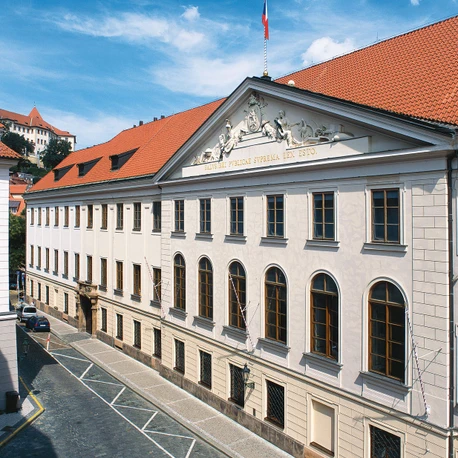 Český parlamentarismus
Základní charakteristika
Vladimír Klokočka a/versus Giovanni Sartori
klasický republikánský parlamentarismus s některými drobnými racionalizačními opatřeními a nově též prezidiálními rysy 
parlamentarismus s převahou parlamentu 
Bikameralismus
Pozitivní parlamentarismus
Parlament pracovního typu
Parlamentarismus spojený s multipartismem polarizovaného typu a bez dominantní politické strany
Český bikameralismus
Dvoukomorový parlament – návaznost na tradici Rakousko-Uherska a I. republiky s významnými odlišnostmi:
Odlišné role a funkce obou komor
Odlišná délka mandátu
Odlišné volební systémy
Jednání obou komor se řídí vlastními jednacími řády
Základní funkce Parlamentu ČR
Kontrolní
Reprezentační 
Legislativní
Kreační
Reprezentační role
Vychází z absolutně převažujícího reprezentativního charakteru českého  ústavního a politického systému
Obě komory reprezentují všechny voliče – reprezentace je odlišná jen v důsledku rozdílných volebních systémů
Kreační pravomoci PČR
Z ústavy:
PS - návrh na jmenování prezidenta a viceprezidenta NKÚ prezidentovi republiky
Senát - souhlas se jmenováním soudců ÚS
Dále:
veřejný ochránce práv a jeho zástupce - volí PS z návrhů prezidenta a Senátu
mediální rady
Pozemkový fond, členové NKÚ, Úřad na ochranu osobních údajů...
Kontrolní funkce PČR
Klíčová je kontrolní funkce vůči složkám výkonné moci - zejména vládě, částečně i prezidentovi republiky
Poslanecká sněmovna - vláda ČR; zpravodajské služby
Senát - prezident republiky
obě komory - pravomoci v oblasti bezpečnosti státu
Poslanecká sněmovna a vláda ČR
Vláda je odpovědna Poslanecké sněmovně
odpovědnost se projevuje zejména v hlasování o důvěře / nedůvěře (vyšší kvorum - projev racionalizovaného parlamentarismu)
jednání o důvěře probíhá do 30 dnů od jmenování vlády, a to vždy
vláda může také sama požádat o vyslovení důvěry, a to buď samostatně nebo v souvislosti s návrhem zákona
návrh na vyslovení nedůvěry může podat nejméně 50 poslanců
Kontrolní mechanismy PS vůči vládě
vyjádření důvěry / nedůvěry
doporučení PS vládě
schvalování státního rozpočtu - klíčové politikum - může podat jen vláda, a to nejpozději 3 měsíce před začátkem rozpočtového roku - zvláštní procedura trojího čtení (viz příště)
schvalování státního závěrečného účtu
interpelace
právo požadovat informace a vysvětlení od členů vlády a vedoucích správních úřadů
účast ministrů či jejich náměstků na zasedání výborů PS (platí i pro Senát)
vyšetřovací komise PS
Parlament ČR a prezident
prezident je neodpovědný, nikoli však absolutně 
výjimkou je možnost stíhat prezidenta pro velezradu, a to před ÚS na základě žaloby Senátu (čl. 65 Ústavy - 3/5 většina) a se souhlasem PS (taktéž 3/5 většina)
obě komory se mohou navíc usnést, že prezident nemůže ze závažných důvodů vykonávat svůj úřad; jeho pravomoci jsou pak převedeny na předsedu vlády a předsedu PS, příp. Senátu
Pravomoci PČR v oblasti bezpečnosti státu
obě komory mají rovnocenné postavení
vyhlášení válečného stavu
souhlas s vysláním či pobytem ozbrojených sil jiných států na území ČR
souhlas s účastí ČR v obranných systémech mezinárodní organizace, jíž je ČR členem
souhlas s vysláním ozbrojených sil ČR mimo území státu

PS také kontroluje zpravodajské služby (BIS, VOZ, NBÚ)
Postavení prezidenta republiky
Volen přímo na 5 let (max. 2 x za sebou)
Hlava státu, z výkonu funkce není odpovědný, neodvolatelný
Politická pozice prezidenta republiky
Tradičně podstatně silnější
Tzv. Hrad – neformální občanská a politická autorita, resp. Intelektuálně-zájmové mocenské uskupení
Hledání vztahu k politickým stranám, vládě a veřejnosti
Otázka způsobu volby prezidenta

Prezidenti samostatné ČR
1993-2003 	Václav Havel (poprvé zvolen bez větších problémů, znovuzvolen těsnou většinou)
2003-2013	Václav Klaus (poprvé zvolen až ve 3. kole 3. volby, podruhé ve 3. kole 2. volby)
2013-2023	Miloš Zeman (první a druhý přímo volený prezident, zvolen vždy ve 2. kole)
2023-…		Petr Pavel (třetí přímo volený prezident, zvolen ve 2. kole)
Prezident republiky a Vláda ČR
Z podstaty komplikované vztahy 
legitimita rozdílného typu – posíleno zavedením přímé volby
mocenské zápolení: stranická politika, „kohabitace“ po česku, zahraniční politika… 
odlišný typ pravomocí
odlišné kontrolní mechanismy
brzdy a protiváhy: výběr a jmenování premiéra, kontrasignace, prezidentské veto, společné kreační pravomoci, žaloba k ÚS…
Vláda ČR - základní informace
vrcholný orgán výkonné moci
skládá se z předsedy, místopředsedů a ministrů (počet není nikde stanoven
odpovědna Poslanecké sněmovně
premiér jmenován prezidentem a na jeho návrh jsou jmenováni i odvoláváni ostatní členové vlád
do 30 dnů od jmenování předstupuje před PS se žádostí o důvěru
vyslovení důvěry / nedůvěry
premiér - demise do rukou prezidenta; ostatní členové ji podávají prostřednictvím premiéra
vláda rozhoduje ve sboru (nadpoloviční většinou všech členů)
ministerstva a jiné úřady lze zřídit jen zákonem
Postavení premiéra
Kontinentální typ parlamentarismu s rozhodující rolí parlamentu, v našem případě zejména Poslanecké sněmovny
premiér - první mezi rovnými - jestliže se vláda usnese podat demisi, musí se podřídit
Přesto někteří premiéři byli skutečně dominantní
Klaus I
Zeman
Babiš I/II
Čeští premiéři
Vlády České republiky od roku 1992
Typy vlád
Převažují vlády koaliční - z toho 7 MVK, 3 menšinové
Zastoupeny jsou i jednobarevné kabinety, pouze 1 však získal důvěru
Specifický typ představují vlády Tošovského, Fischera, Rusnoka 
Během 33 let se vystřídalo 16 vlád a 13 premiérů. Rozdíly panují v jednotlivých dekádách a volebních obdobích sněmovny: 1992-2002 – 4 vlády a 3 premiéři (, 2002-2013 – 7 vlád a 6 premiérů, od 2013 – 5 vlád a 4 premiéři
ČR se nijak zásadně nevymyká kontinentálnímu průměru, lehce nadprůměrná je variabilita vlád, a to zejména z hlediska jejich vztahu k Poslanecké sněmovně.
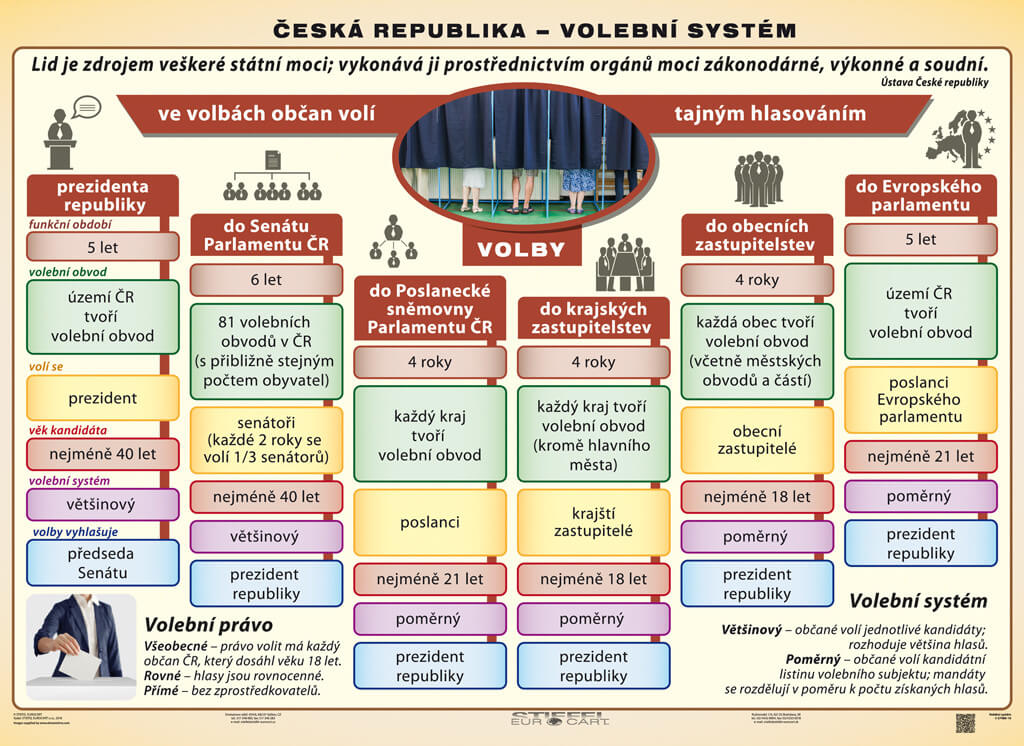 Volby a volební systémy
Přímé volby v České republice
Prezident republiky		poslední 2023, příští 2028
Poslanecká sněmovna		poslední 2021, příští 2025 a 2029
Senát				poslední 2024, příští 2026, 2028, 2030
Zastupitelstva krajů		poslední 2024, příští 2028
Zastupitelstva měst a obcí	poslední 2022, příští 2026, 2030
Evropský parlament		poslední 2024, přístí 2029
99
Volební systémy v Česku - základní přehled
Volební systém do Senátu
Většinový princip vyplývá z ústavy
Dvoukolový většinový – absolutní většina (při volbách ZD tělesa prakticky neužívaný) ►►častá negativní volba ve druhém kole 
Efekty:
Posilování „nezávislých“ a středových kandidátů, kteří „nejméně vadí“ – částečná relevance jinak nerelevantních stran
Výrazně podléhá dobovým náladám (viz 4K 2000, ODS 2006, ČSSD po roce 2008-12, opozice/vláda po r. 2017)
Posilování (regionálních) osobností a kandidátů s populárním povoláním (lékaři, učitelé, starostové…)
Výrazné oslabování extremistů
Volební systém do Poslanecké sněmovny do roku 2000
Základní proměnné 
velké volební obvody – jen (průměr 25 mandátů)
dvě skrutinia
Hagenbach-Bischoffova kvóta
5 % klauzule (7 % pro 2 strany, 9 % pro 3 a 11 % pro vícestranické koalice) - jediná proměnná omezující proporcionalitu
4 preferenční hlasy (10 % hranice pro posun)

Účinky a fakta
Vysoká míra proporčnosti
Nefavorizoval vítěznou stranu ani strany silnější, naopak svojí silnou proporcionalitou posiloval postavení malých stran - napomáhal vládní nestabilitě a neakceschopnosti
Posilování postavení antisystémových formací (KSČM, SPR-RSČ)
Nízká personalizace
Volilo se v neexistujících krajích
Reforma volebního systému 2000/2001
2000 - změna většiny základních parametrů:
35 volebních obvodů (5-8 mandátů)
Modifikovaný D´Hondt (od 1,42)
Aditivní kvorum (5%-20%)
+ jiný způsob financování stran – větší podíl za mandáty než za získané hlasy
Podle modelových propočtů by systém vedl k zisku absolutní většiny mandátů pro jednu stranu – ODS v roce 1996 a ČSSD v roce 1998 
1999-2001 – velká diskuse mezi odbornou veřejností
Pro reformu: Miroslav Novák, Petr Fiala, Miroslav Mareš, Michal Kubát, Tomáš Lebeda…
Proti reformě: Michal Klíma, Jiří Kunc, Vladimíra Dvořáková, Karel Vodička, Vojtěch Šimíček, Jan Filip, Jiří Pehe…
2001 - reformu zastavil Ústavní soud – na návrh prezidenta zrušil většinu jejích výsledků
Volební systém do roku 2021
Kompromisní podoba po pádu volební reformy
Hybrid 
14 volebních krajů – nesrovnatelná velikost (5-25 mandátů) a tudíž zcela odlišné až protikladné efekty – viz výsledky letošních voleb
Jediné skrutinium
D´Hondt
Aditivní kvorum zůstalo
4 preferenční hlasy – od voleb 2010 5 % hranice pro posun na kandidátce
Volby 2002
Volby 2006
Pokus o Reformu volebního systému 2007/2008
Reakce na patový výsledek voleb z roku 2006
Kýžené efekty: 
Vyšší proporcionalita (zejména pro menší strany)
Větší odstup v zisku mandátů pro první a druhou stranu („bonus pro vítěze“)
Tři návrhy paragrafového znění do PS
175 křesel ve 14 krajích za pomoci St.-Lague + 25 křesel celostátní úroveň - nejsilnější strana d´Hondt, ostatní St.-Lague/dánský dělitel
Kraje se spojují do NUTS II, tam Hagenbach-Bischoff/Hare, zbývající mandáty získává vítězná strana
Distribuce mandátů na celostátní úrovni, d´Hondt, část mandátů - tzv. degresivní bonus (max. 10 křesel pro vítěze)
Reforma ztroskotala na rozpadu vládní koalice a pádu vlády
Volby 2010
Volby 2013
Volby 2017
Rozhodnutí Ústavního soudu z února 2021
Na návrh senátorů za STAN
Zrušení:
způsobu distribuce mandátů mezi kraje
metody přepočtu hlasů na mandáty (D´Hondt)
aditivního kvóra pro koalice

Potřeba rychle přijmout nová pravidla přinesla kompromisní návrh – Sokol/Mrklas
Nový volební systém
kraje zůstaly
místo dělitele kvóta
konkrétně Imperialiho
dvě skrutinia 
nová kvóra pro volební koalice: pro dvoučlennou 8 %, pro tří a vícečlennou 11 %

kýžený efekt a cíl reformy: 1) vyšší míra proporcionality (zvláště pro velmi malé strany), 2) konec diskriminace koalic, 3) ústavní konformita
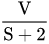 Volby 2021
Volby 2025
Pokud se nezopakuje situace z roku 2021, kdy propadlo takřka 20 % hlasů, ale propad bude menší než 10 %, tyto volby ukáží naplno efekty nového volebního systému
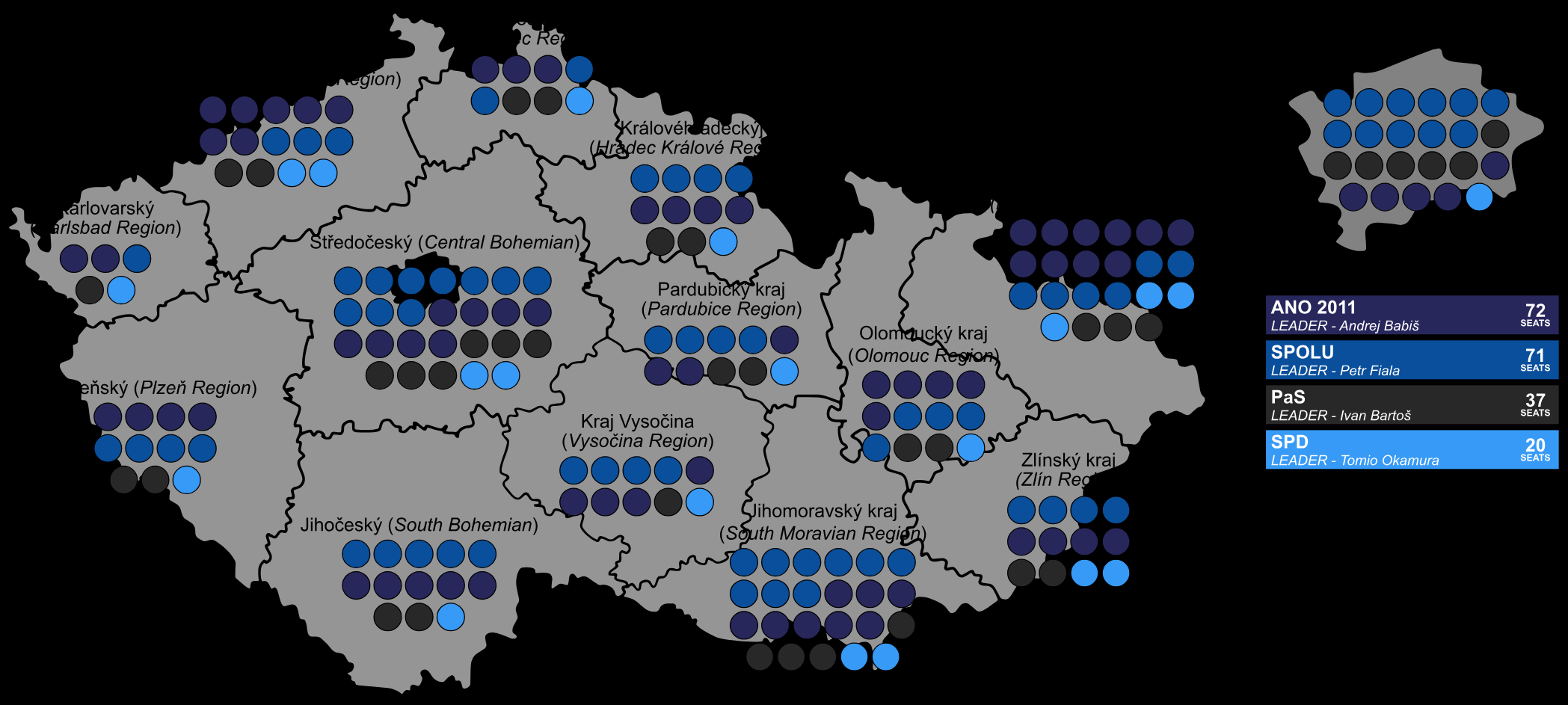 Politické strany a stranický systém
Úvodní poznámky
Základní faktory a podmínky ovlivňující české politické strany
Původ českých politických stran
Konfliktní linie a proměny jejich významu
Etapy vývoje stran a stranického systému
Relevantní strany v jednotlivých etapách vývoje
Klasifikace a typologie stranického systému
Problémy stranického systému
Perspektivy stranického systému
Základní faktory a podmínky ovlivňující české politické strany
Technické 
Ústavní systém
Systém veřejné správy
Volební systém(y)
Zákonné podmínky existence a financování 
Sociální 
Mezinárodní dění
Struktura společnosti
Politická kultura
Konfliktní linie
Společenské, politické a ekonomické fenomény: transformace a privatizace, krize různého typu, ekonomický a sociální vývoj, korupce, antistranický apel …
Původ českých politických stran – fáze I. (1989-1996)
Strany historické
s nepřetržitou kontinuitou v letech 1948-89 v rámci Národní fronty: KSČ, ČSL, ČSS
obnovené po roce 1989: ČSSD (exilová kontinuita), různé pokusy o vzkříšení agrární strany, národní demokracie aj. 
navazující na tzv. Pražské jaro: KAN, HSD-SMS, do jisté míry i Obroda, 
Strany s původem v disentu
v HOS: ODA, KDS
ČSDI - LDS
reformní komunisté - Obroda
Strany s původem v Občanském fóru
nástupnické: ODS, OH /SD/
ostatní: částečně SZ, částečně ČSSD
Strany vzniklé na „zelené“ louce
z bývalých režimních představitelů: ZS, HJZD/HZ, SPR-RSČ
z bývalých protirežimních aktivistů: částečně SZ
Původ českých politických stran – fáze II. (1996-2012)
Strany historické: KSČM, KDU-ČSL, ČSSD
Strany s původem v Občanském fóru: ODS (sloučena s KDS), SZ (do jisté míry)
Strany vzniklé odštěpením: US (z ODS), TOP 09 (z KDU-ČSL a částečně i z ODS), SPOZ (z ČSSD), Svobodní (z ODS)
Strana typu firma: VV
Strany vzniklé zdola na komunální úrovni: SNK-ED, STAN
Původ českých politických stran – fáze III. (od r. 2013)
Strany historické: KSČM/Stačilo!, KDU-ČSL, ČSSD
Strana s původem v Občanském fóru: ODS
Strany vzniklé odštěpením: TOP 09, Svobodní, Trikolora (z ODS)
Strana typu firma: Úsvit – SPD, ANO 2011
Strany vzniklé zdola na komunální úrovni: STAN, Praha sobě
Nové typy stran: Přísaha, Piráti, Motoristé sobě
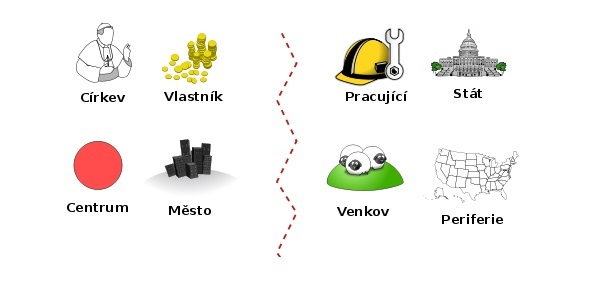 Politické strany a stranický systémkonfliktní linie
Socioekonomická linie transformace
Ekonomická reforma
klíčové dělítko české politické scény od roku 1990 (1991) – střet o rychlost a rozsah uvnitř OF
personálně Václav Klaus versus Valtr Komárek (Miloš Zeman) – lídři ODS a ČSSD ve volbách 1992
Koncept tzv. lidového kapitalismu, včetně kupónové privatizace, stál u zrodu občanské pravice – ODA a ODS – zásadní role Tomáše Ježka
ODS – pokus o vytvoření historicky první catch-all party napravo od středu
Související střet o podobu politiky uvnitř OF – strany versus hnutí (politická versus nepolitická politika) - ODS versus OH
Socioekonomická linie transformace
Volby 1992 – česko-slovenský střet o reformu a státoprávní uspořádání – kombinace socioekonomické a nacionalistické linie – vítězství odlišných konceptů v obou republikách – rozpad společného státu
Vznik středopravicové vlády Václava Klause
1993-96 – vzestup levicové alternativy v podobě ČSSD v čele s Milošem Zemanem (radikální kritika)
Socioekonomická linie transformace
Volby 1996 a 1998 – střet o další pokračování ekonomické transformace a zejména jejího sociálního rozměru - „standardní“ střet levice versus pravice – unikát v rámci SVE
Základní dualita ČSSD versus ODS – narušena jen opozičně-smluvní spoluprací obou stran
Volby 2002 – střet o sociální stát, ale ve stínu tzv. opoziční smlouvy – vítězství ČSSD, která se od této smlouvy distancovala
Volby 2006 – volba podle „peněženky“ + silná personalizace – silná bipolarizace včetně silně personalizované volby Topolánek/Paroubek
Volby 2010 - odklon od bipolarizace - issue „staré versus nové strany“ (několikanásobná protestní volba) + růst významu socioekonomické konfliktní linie – protichůdné trendy)
Konfliktní linie levice versus pravice (stát/trh)
v letech 1996 až 2008 (2010) - naprostá dominance – základní dualita politické scény
postupně se naplňovala obsahem: 
„třídní“ rozměr
voličská jádra + potenciální voliči  
2010 a 2013 - významné snížení důležitosti
střety o středové voliče: 
ve volbách do PS až do roku 2006 výrazně úspěšnější ČSSD 
2006 - velký úspěch ODS
2010 - úspěch nových stran, velké ztráty ČSSD a ODS
2013 - úspěch nových stran, další ztráty - zejména ODS a nově i TOP09
Vedlejší a další linie
Zahraniční politika
Postmaterialismus
Církev – stát (náboženství a morálka – sekularita a tolerance)
Libertarianismus – autoritarianismus 
Město – venkov
Protestní volba - „staré versus nové strany“
2006 – postoje voličů
CVVM 2009: Politická orientace občanů
Politické preference a politické směry a věk (2009)
Politická orientace českých občanů 2019/ sebezařazení 2025
Rozložení stran dle jejich potenciálních voličů (Ipsos, 2012)
Konzervativní
Pravice
Levice
Liberální
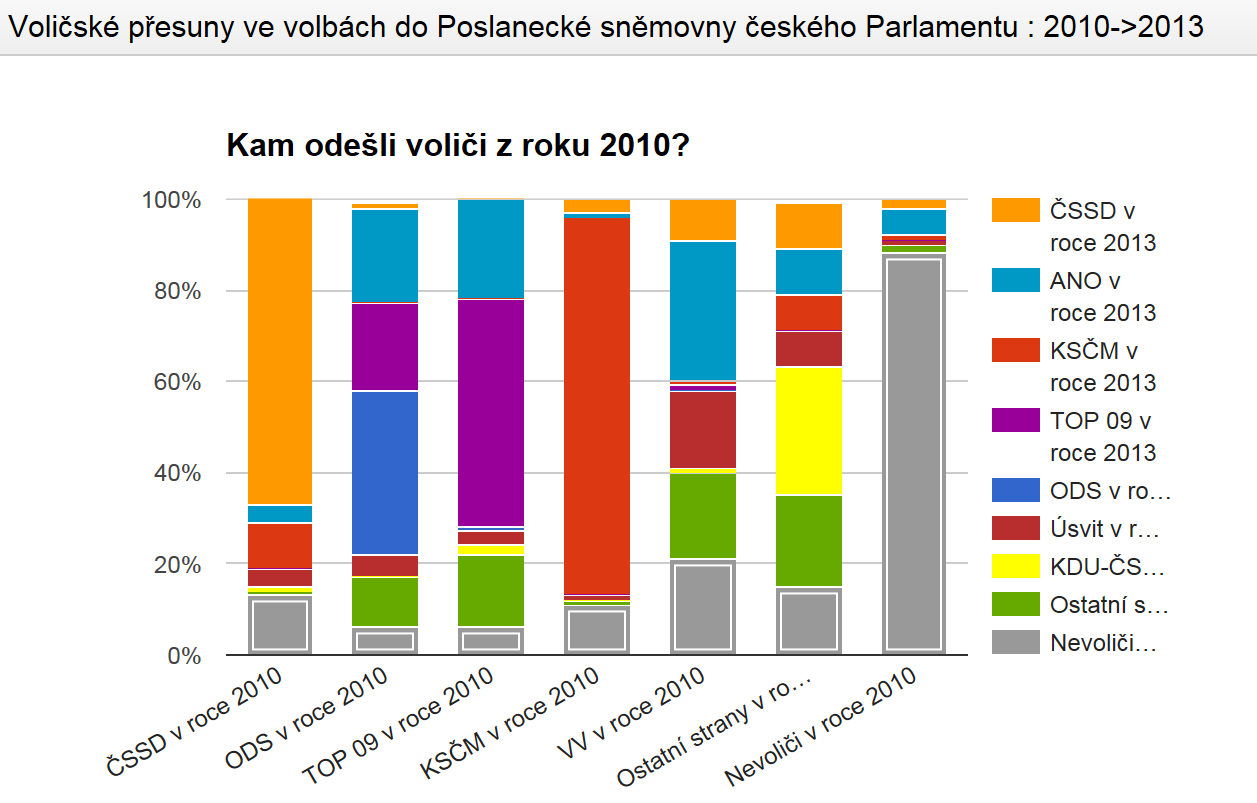 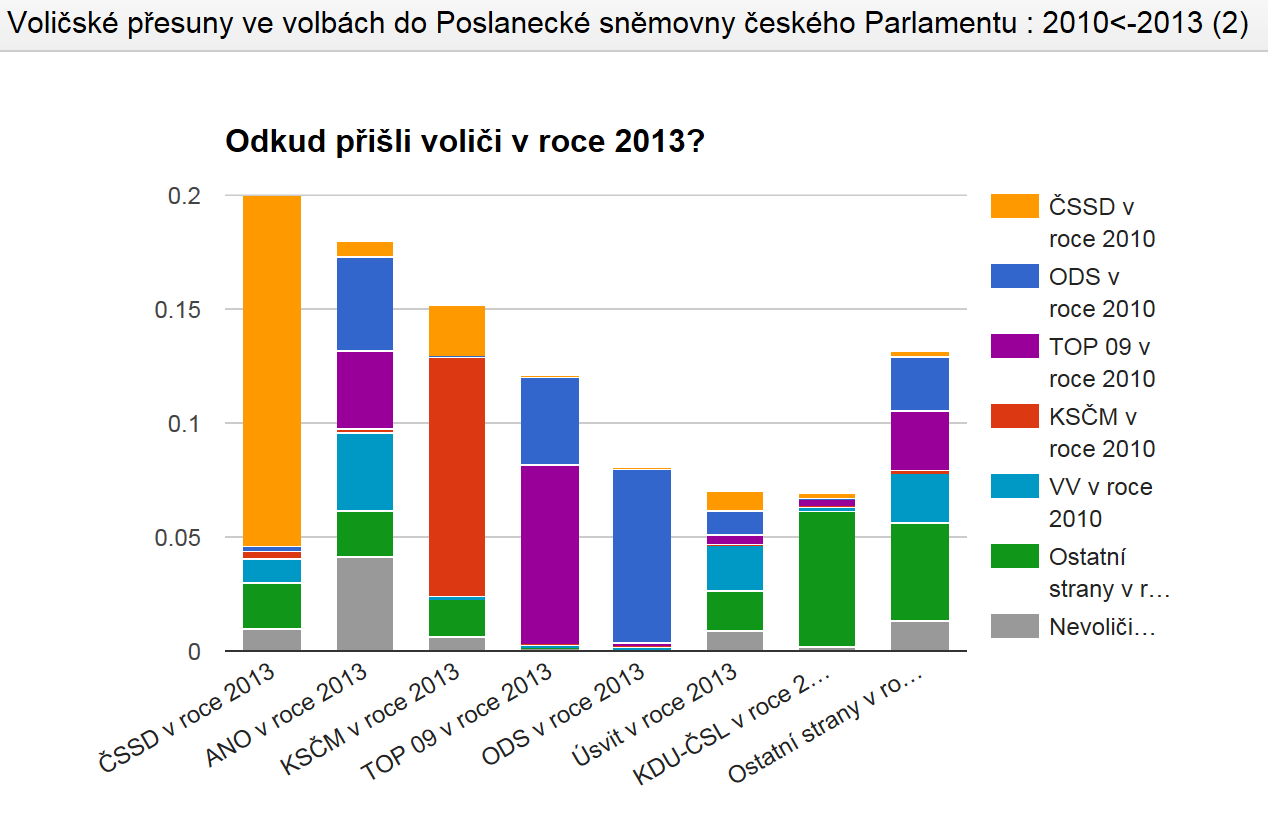 Rozložení stran dle jejich potenciálních voličů (Ipsos, 2016)
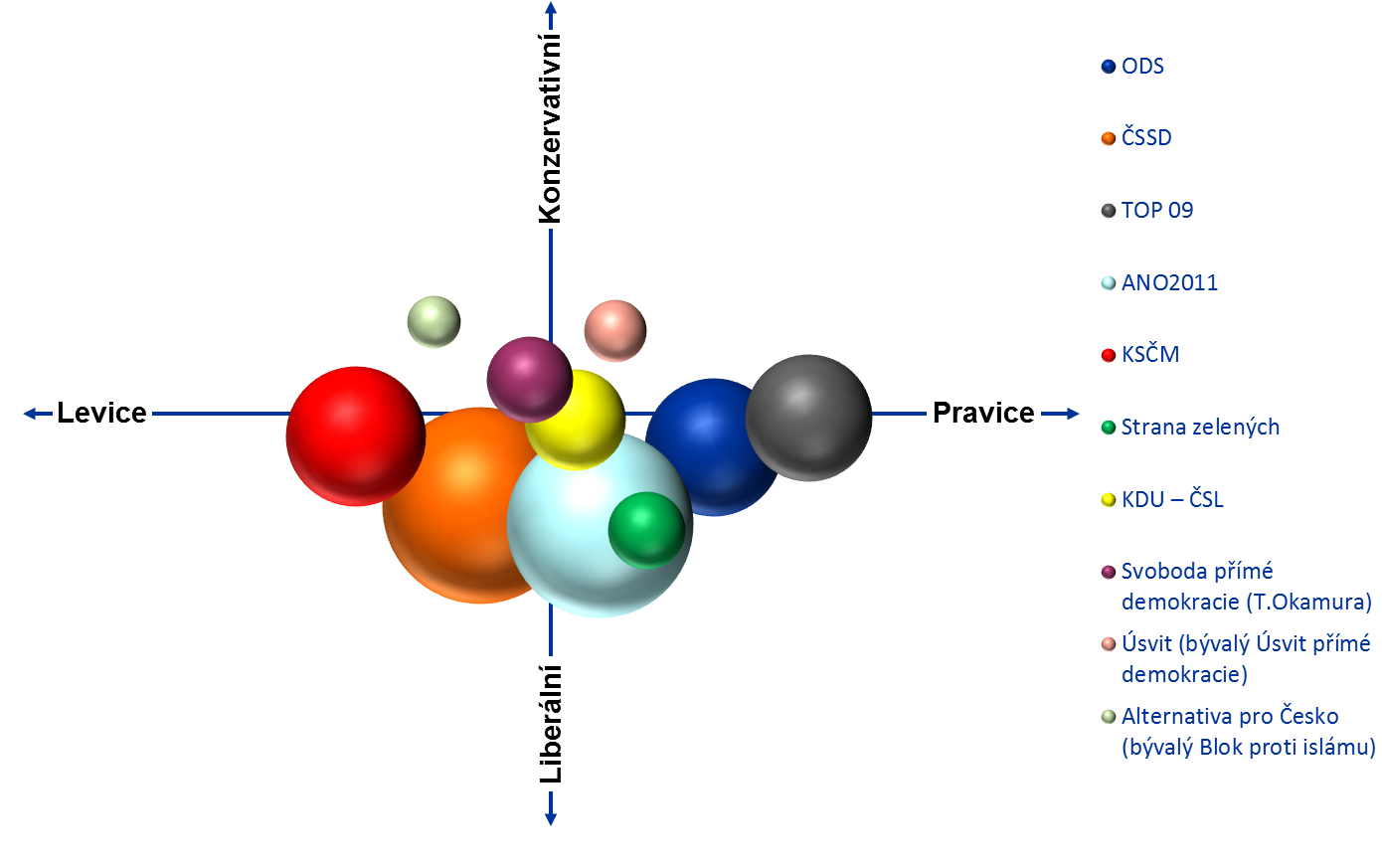 Volby 2017
135
Volby 2017
136
Volby 2017
137
Volby 2017
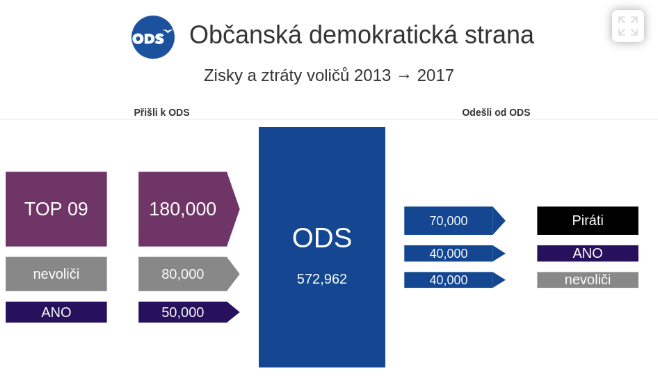 138
Volby 2017
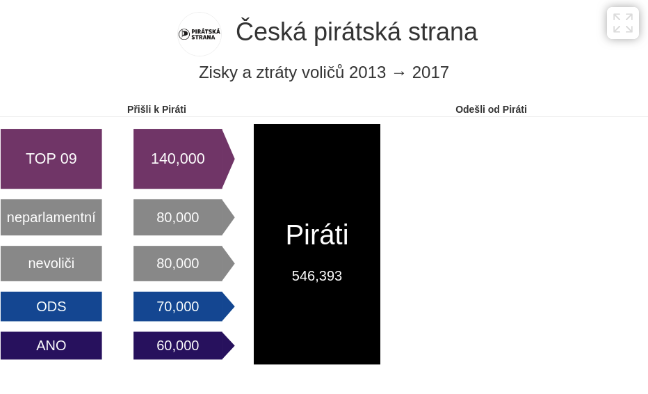 139
Volby 2017
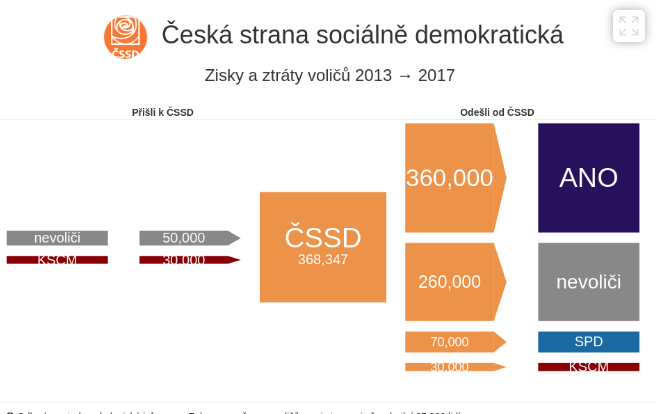 140
Volby 2017
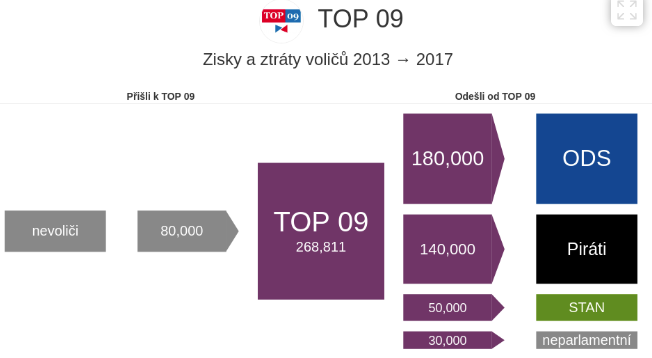 141
Volby 2021
Analýzy PAQ Research
142
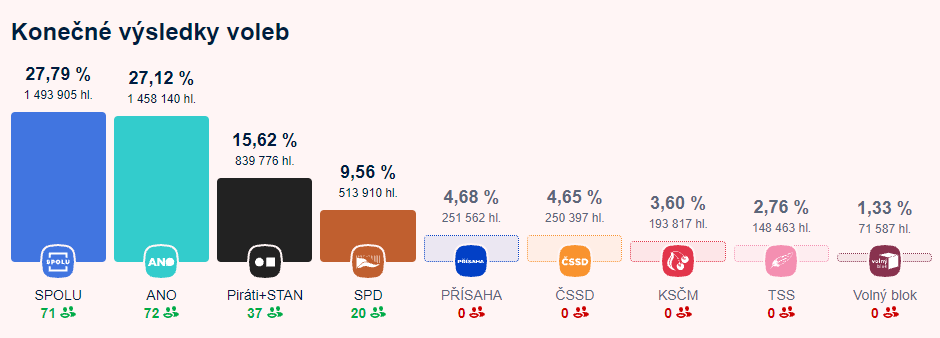 Český stranický systém klasifikace a typologizace
Podíly hlasů pro 2 nejsilnější strany
Poměr sil 2 nejsilnějších stran
Důležité proměnné českého stranického systému (1992-2025)
146
Český stranický podle blondelovy typologie
Po většinu času multipartismus bez dominantní politické strany
Pouze v obdobích 1992-1995 a od roku 2017 vidíme jisté tendence k multipartismu s dominantní stranou: v prvním období ODS, ve druhém pak ANO
Otázkou je, jak v tomto kontextu vnímat volební koalice – konkrétně především Spolu
147
Český stranický podle sartoriho typologie
Formát
počet relevantních stran se na přelomu století ustálit na 4-5, později pozvolna narůstal až na 9 v roce 2017, pak klesnul v důsledku vytvoření koalice Spolu, nyní má opět tendenci vzrůstat 
přesnějšímu měření brání vysoká míra volatility, pětiprocentní klauzule, která přestala být hrozbou pro kandidování, ale zůstává hrozbou pro zastoupení, + volební koalice 
je též otázkou, které ze stran tvoří skutečné póly stranického systému – i z důvodu oslabení významu původně dominantní osy levice/pravice
Systém osciluje mezi omezeným a extrémním multipartismem – momentálně je blíže omezenému, po volbách se ale může přiblížit extrémnímu
148
Český stranický podle sartoriho typologie
Mechanismus 
ideologická polarizace byla zpočátku poměrně vysoká – zejména s ohledem na relevanci KSČM a SPR-RSČ
později polarizace poklesla, nicméně následně opět zesílila – a to s nástupem stran protestního typu – zároveň ji můžeme vnímat v různých rozměrech: socioekonomických, hodnotových, „kulturních válkách“, z hlediska fenoménu open/closed aj. 
systém dlouhodobě osciluje mezi umírněným a polarizovaným pluralismem -  momentálně je blíže polarizovanému
149
Český stranický podle sartoriho typologie
Zařazení 2025
150
Perspektivy stranického systému
Volby v roce 2025 mohou znovu navýšit fragmentaci 
Také dochází k dalšímu posilování, ovšem spíše z hlediska dílčích témat, personálních otázek, stylu vládnutí, zahraničně politické orientace či snah o změnu celého systému vládnutí (přímá demokracie, jiný režim…)
Voliči se dělí do dvou odlišných táborů, které jsou vnitřně diferenciované a vysoce konkurenční podle řady linií
151
Perspektivy stranického systému
Stabilita vlád se od roku 2013 zvýšila, a to v důsledku fenoménu Babiš (pozitivně i negativně) - ale proces vzniku vlády po volbách 2017 byl značně nestandardní a po roce 2021 proběhl bezproblémově jen díky velkému propadu hlasů a existenci koalic
Akceschopnost kolísavá a vůli ke skutečnému vládnutí není velká, spíše bude mít klesající tendenci, a to navzdory opravdu zásadní výzvám
Pravděpodobná je sílící polarizace na populistické linii a linii personalizace – tzv. extrémní politická polarizace
152
2D politické spektrum (Muzerguez/Enter)
LIBERALISMUS (OO)
1 – moderní liberalismus
2 – klasický liberalismus
KONZERVATISMUS (CO)
3 – liberální konzervatismus
4 – národní konzervatismus
POPULISMUS (CC) 
5 – nacionální populismus
6 – sociální populismus
SOCIALISMUS (OC)
7 – demokratický socialismus
8 – sociální demokracie
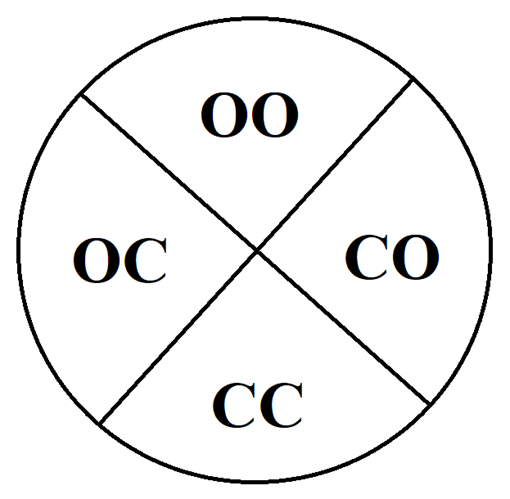 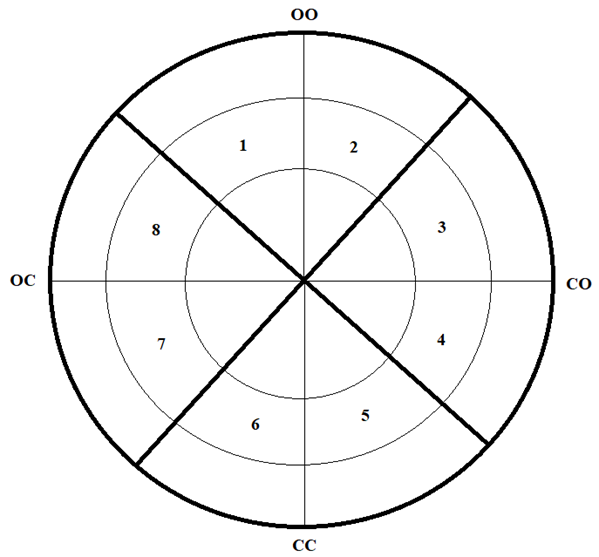 153
Česko – 2D spektrum (Enter)
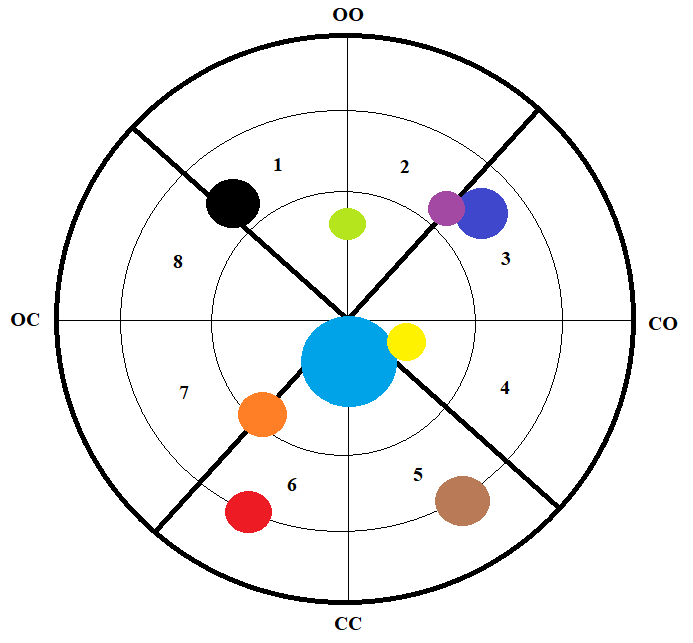 LIBERALISMUS (OO)
1 – moderní liberalismus
2 – klasický liberalismus
KONZERVATISMUS (CO)
3 – liberální konzervatismus
4 – národní konzervatismus
POPULISMUS (CC) 
5 – nacionální populismus
6 – sociální populismus
SOCIALISMUS (OC)
7 – demokratický socialismus
8 – sociální demokracie
154
Závěrečné poznámky
Zásadními volatilními faktory jsou: 
síla hlavy státu a „Hradu“
ekonomická kondice
geopolitická situace
Další možnosti vzestupu nových alternativ a zvyšující se voličskou volatilitu skýtají demografické změny ve společnosti 
nárůst počtu prvovoličů v minulých a následujících letech, 
Ukrajinci v případě, že se z různého důvodu rozhodnou zůstat, 
latentní konflikty mezi regionálními a lokálními centry a periferiemi.
případní trvale usadivší se přistěhovalci (gastarbeitři)
155